Formules van zuren
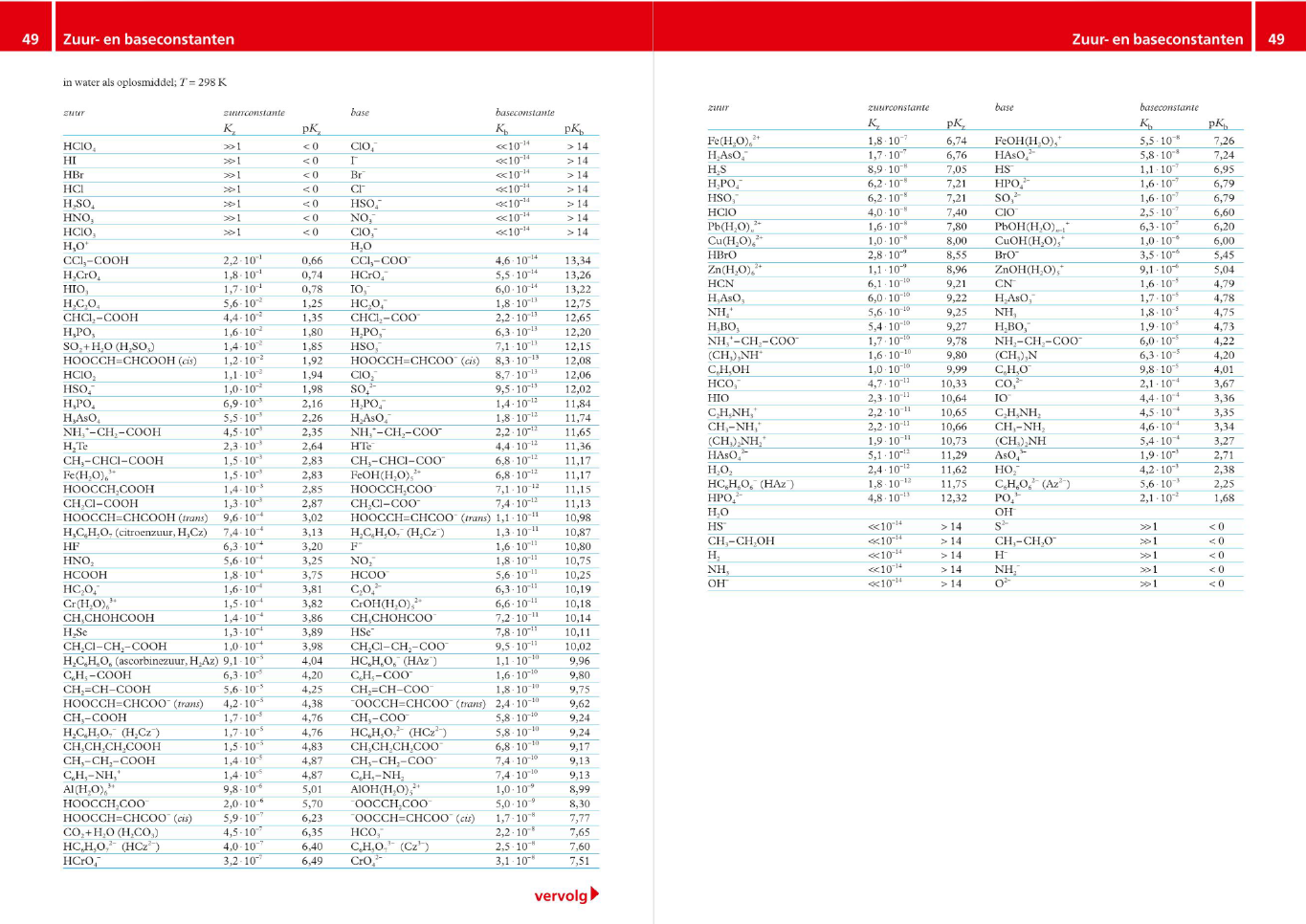 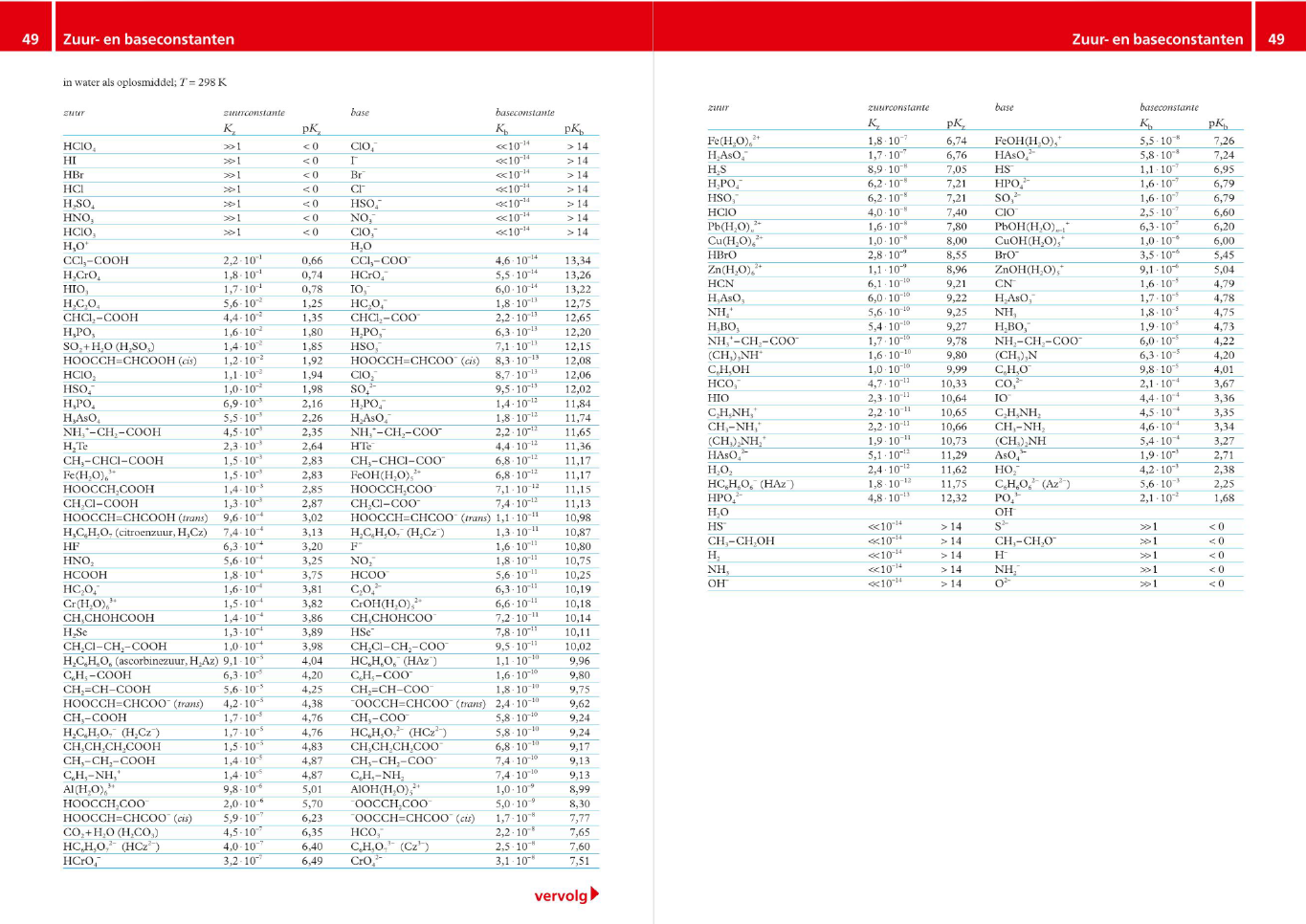 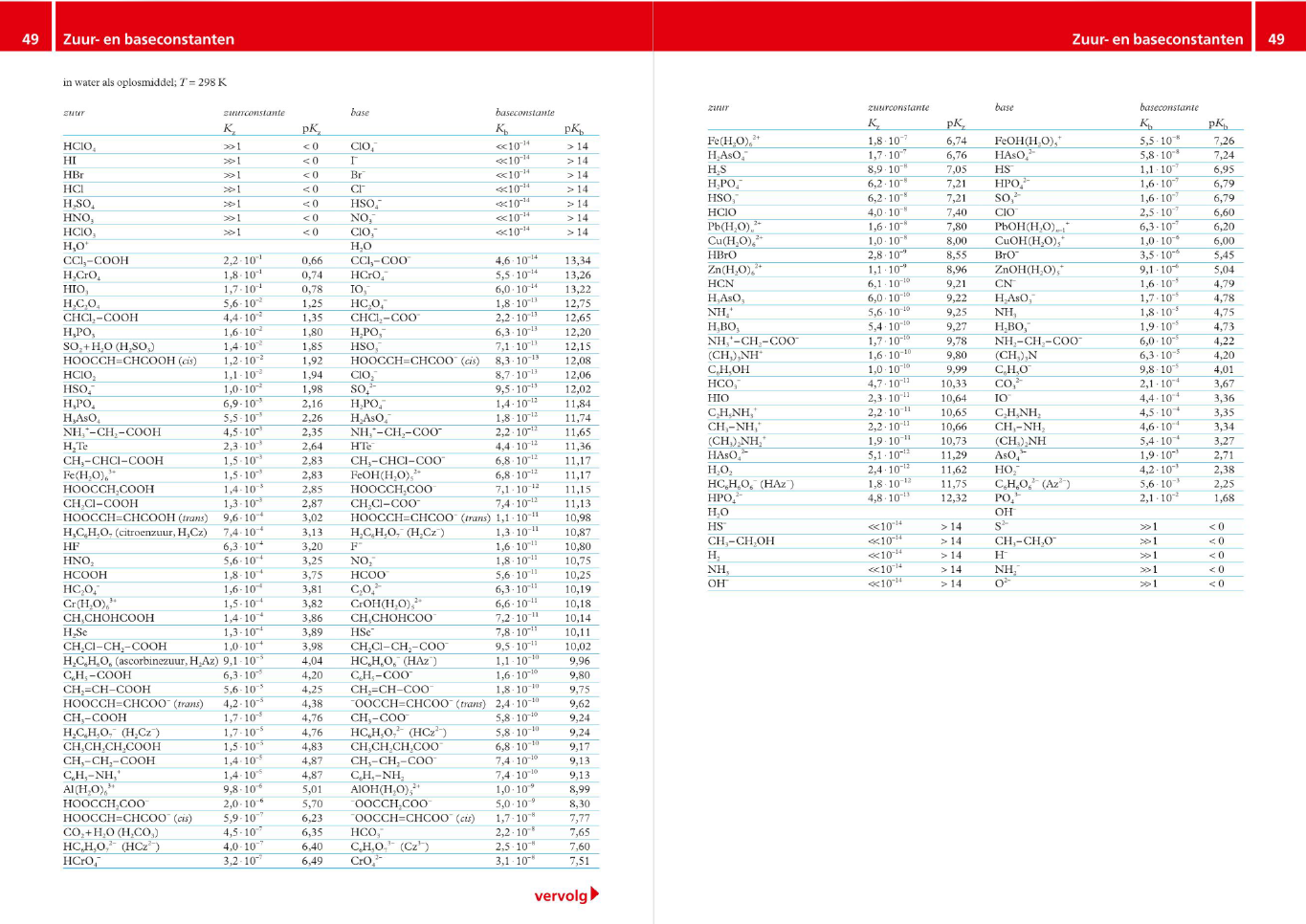 Zuren
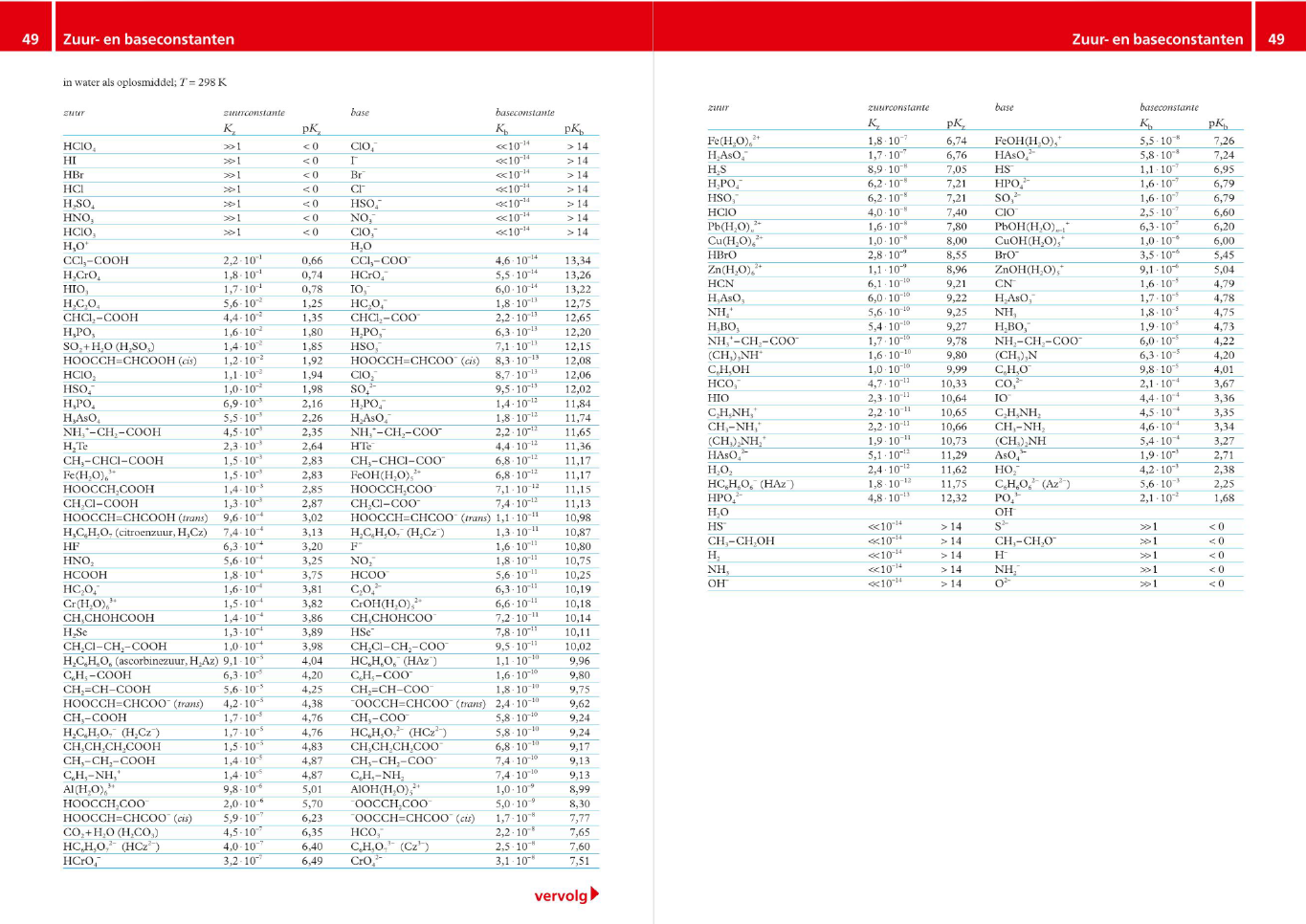 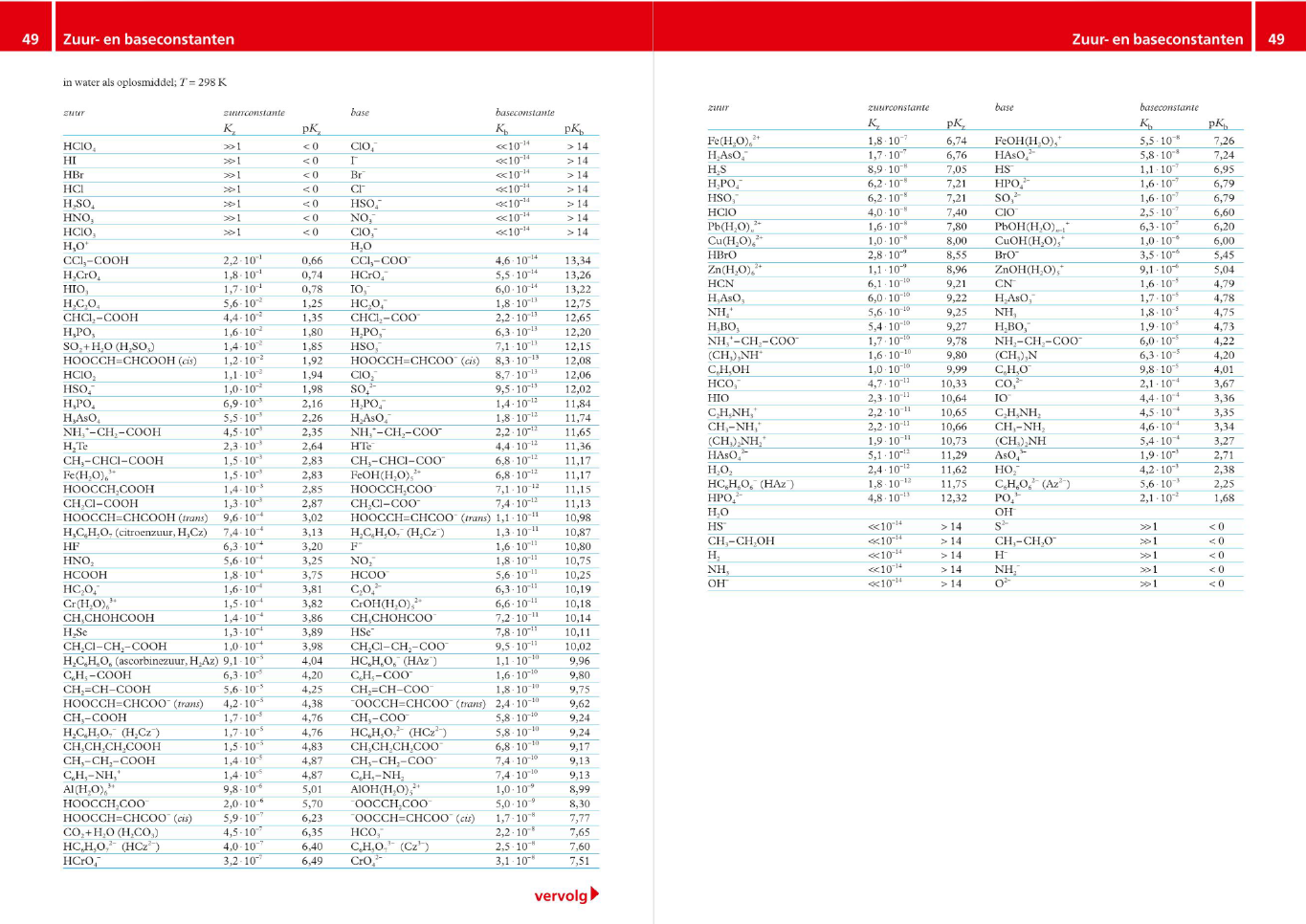 Zuren                              Zuurrestionen (na afstaan van één H+-ion)
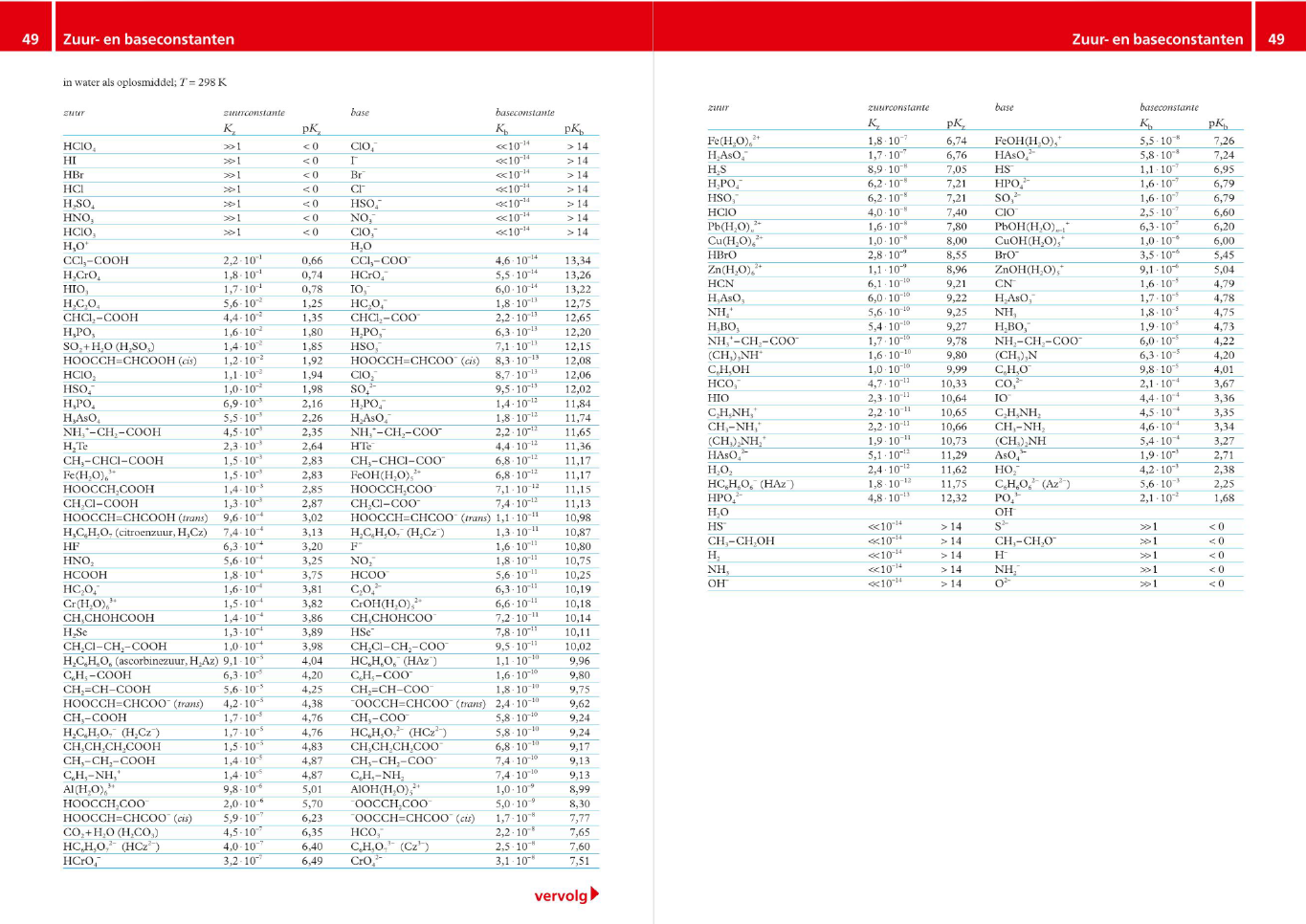 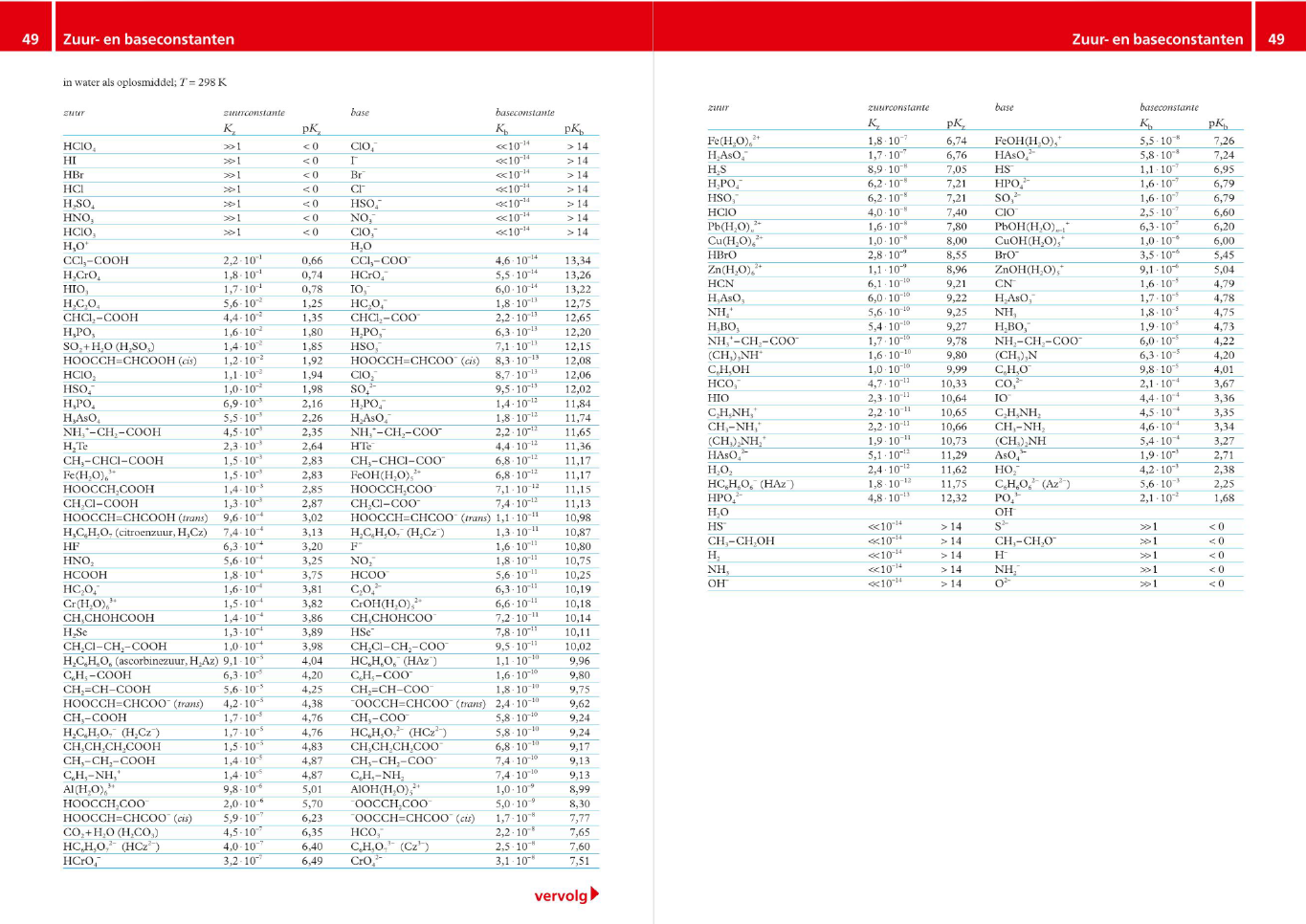 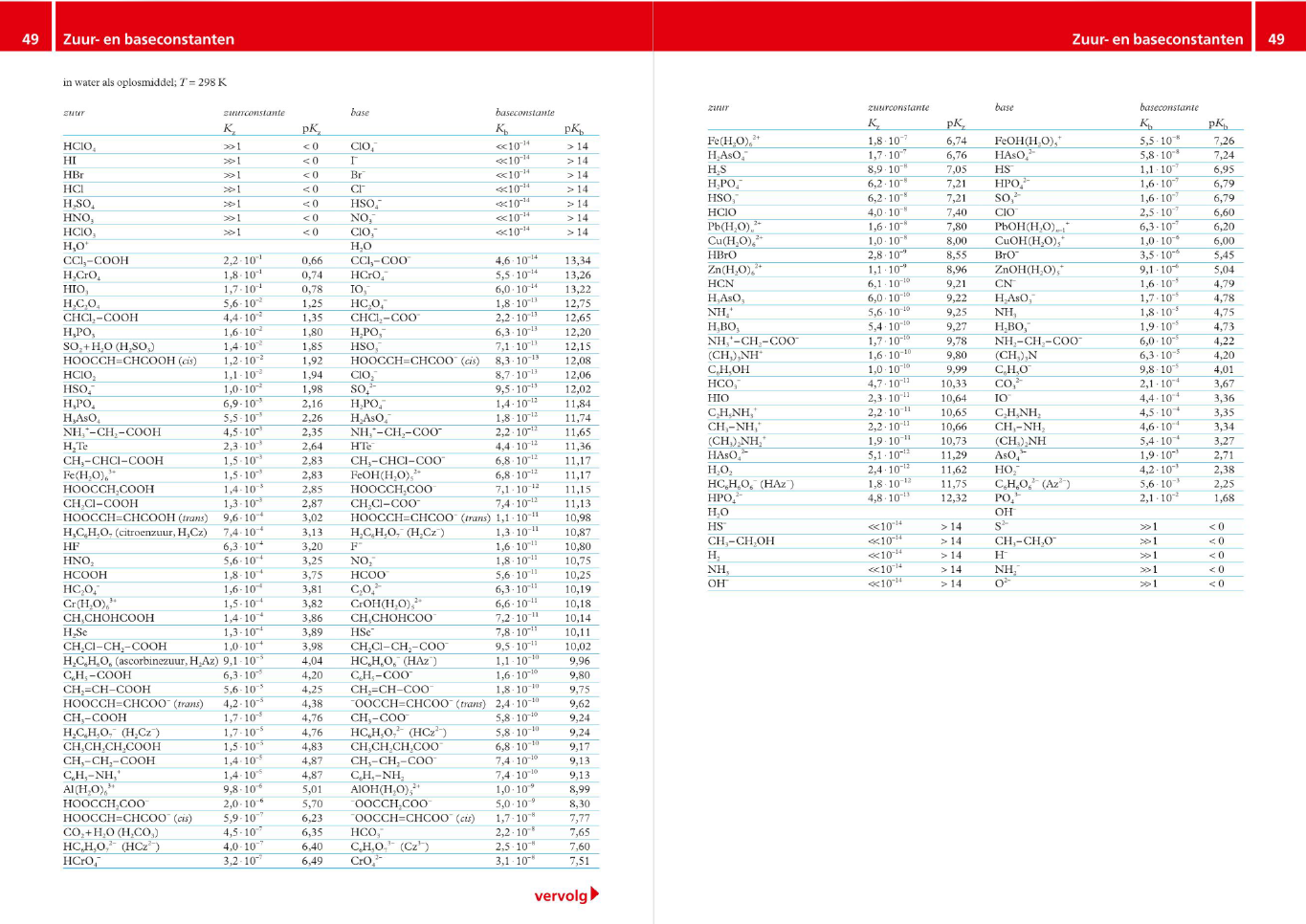 Sterke zuren
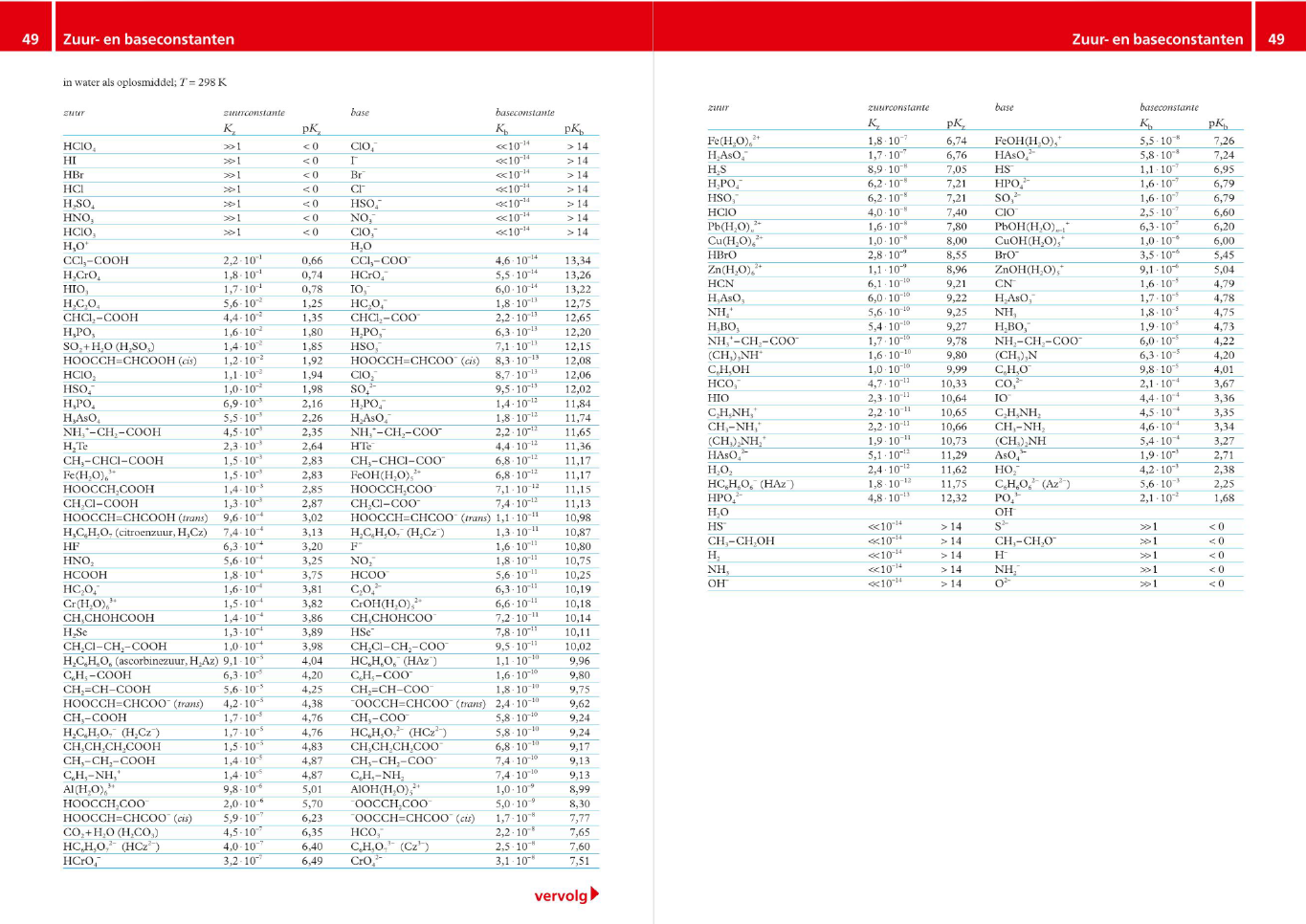 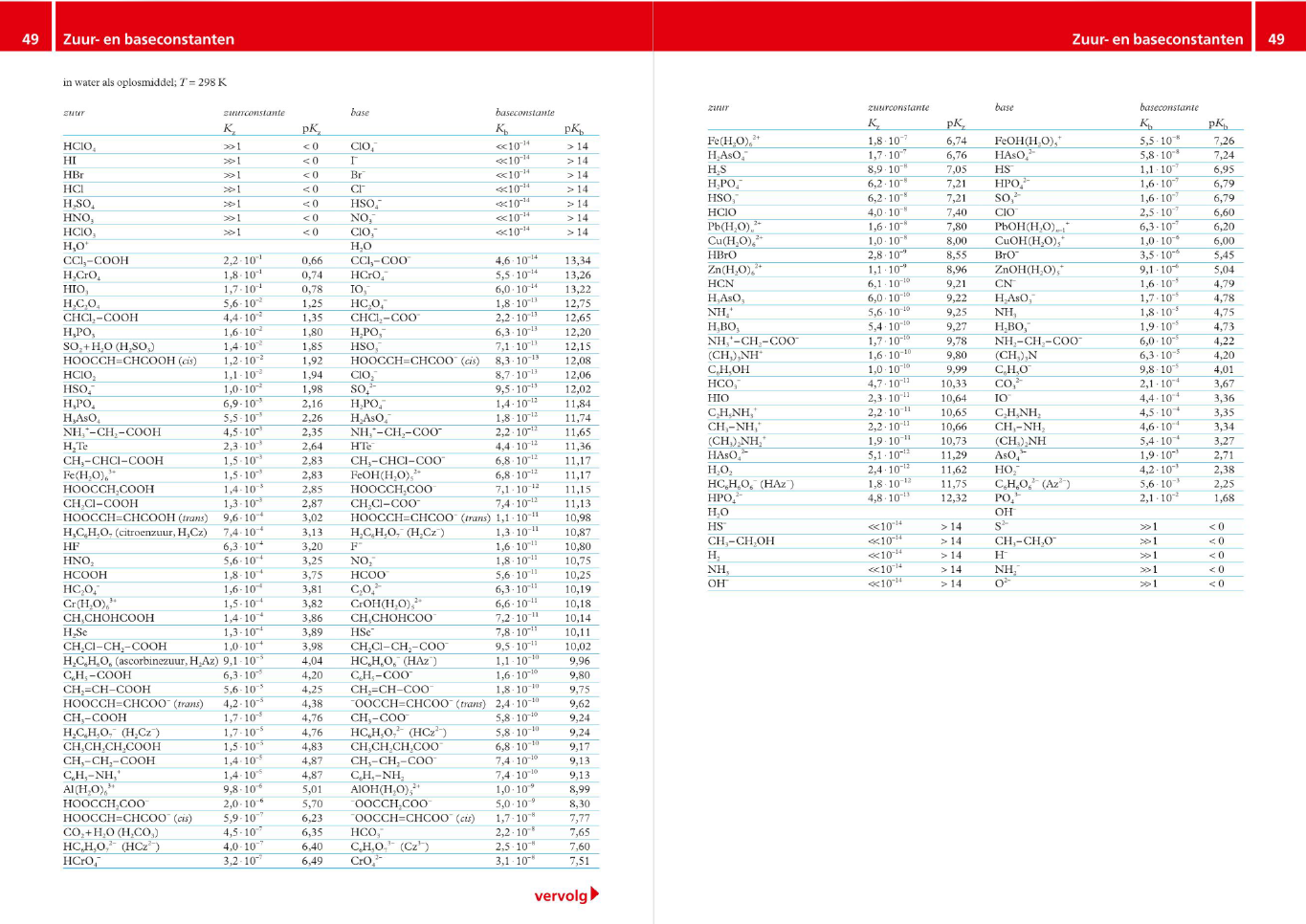 Sterke zuren           	
Aflopende reactie met water
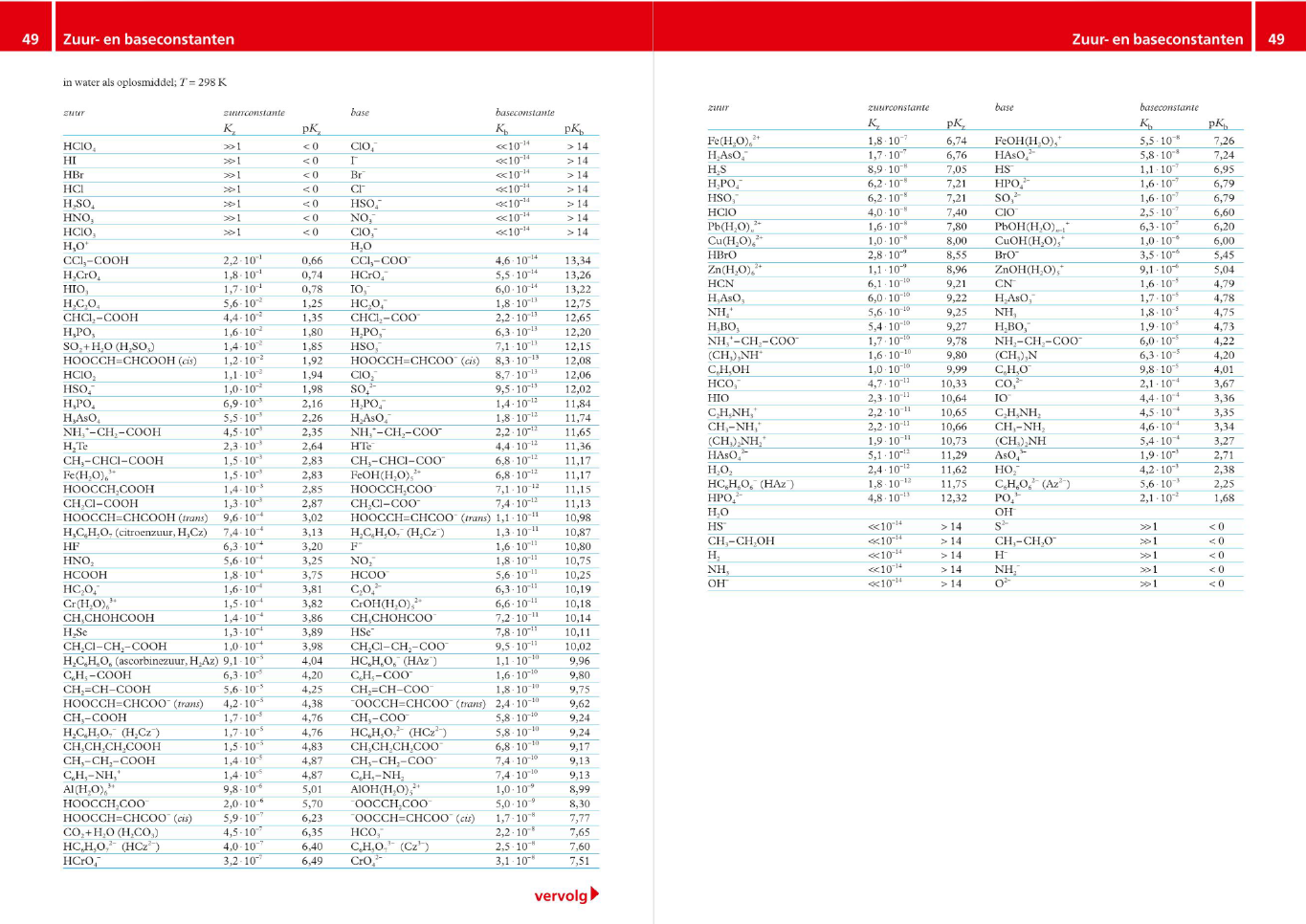 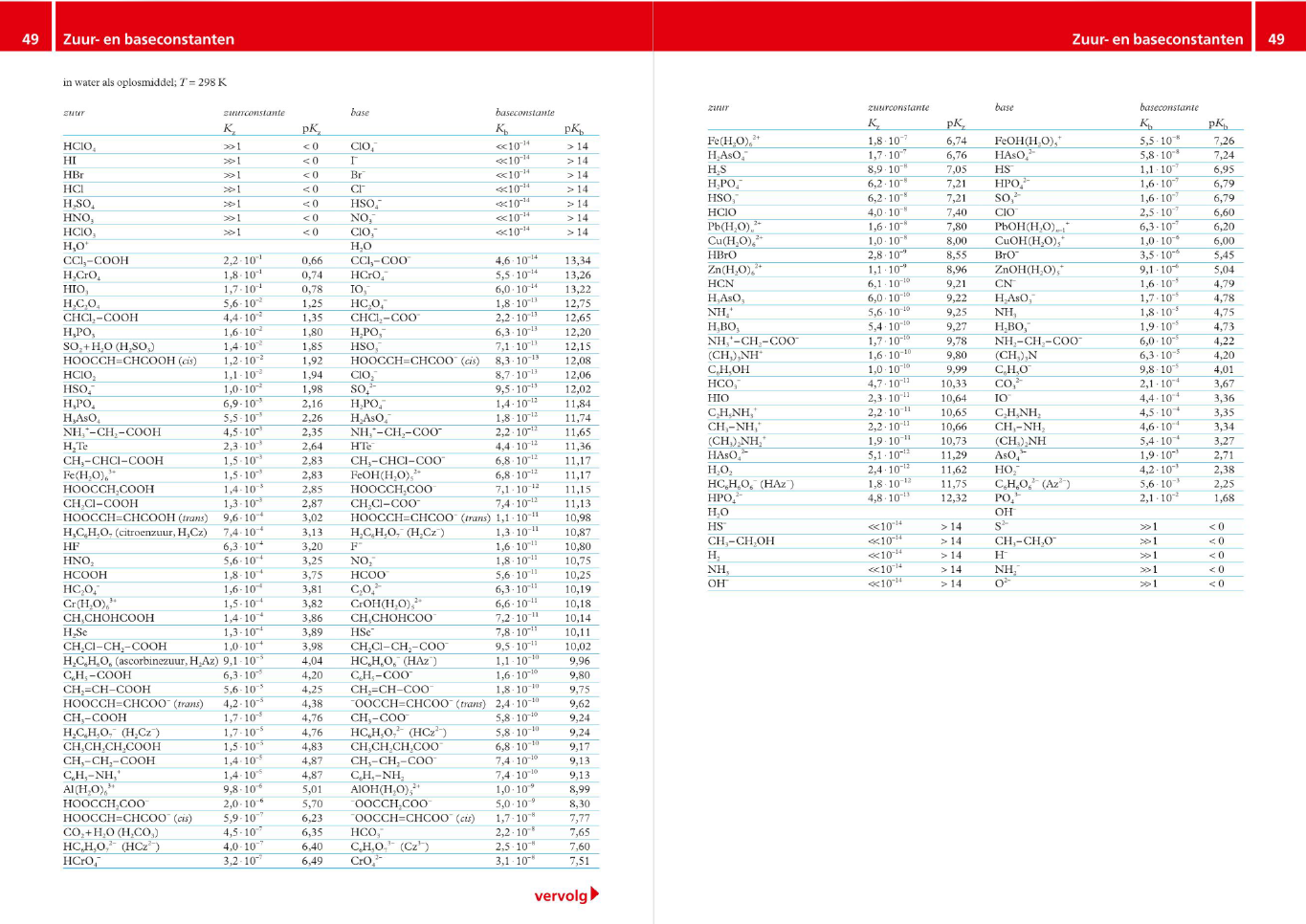 Sterke zuren
Zwakke zuren
Zwakke zuren
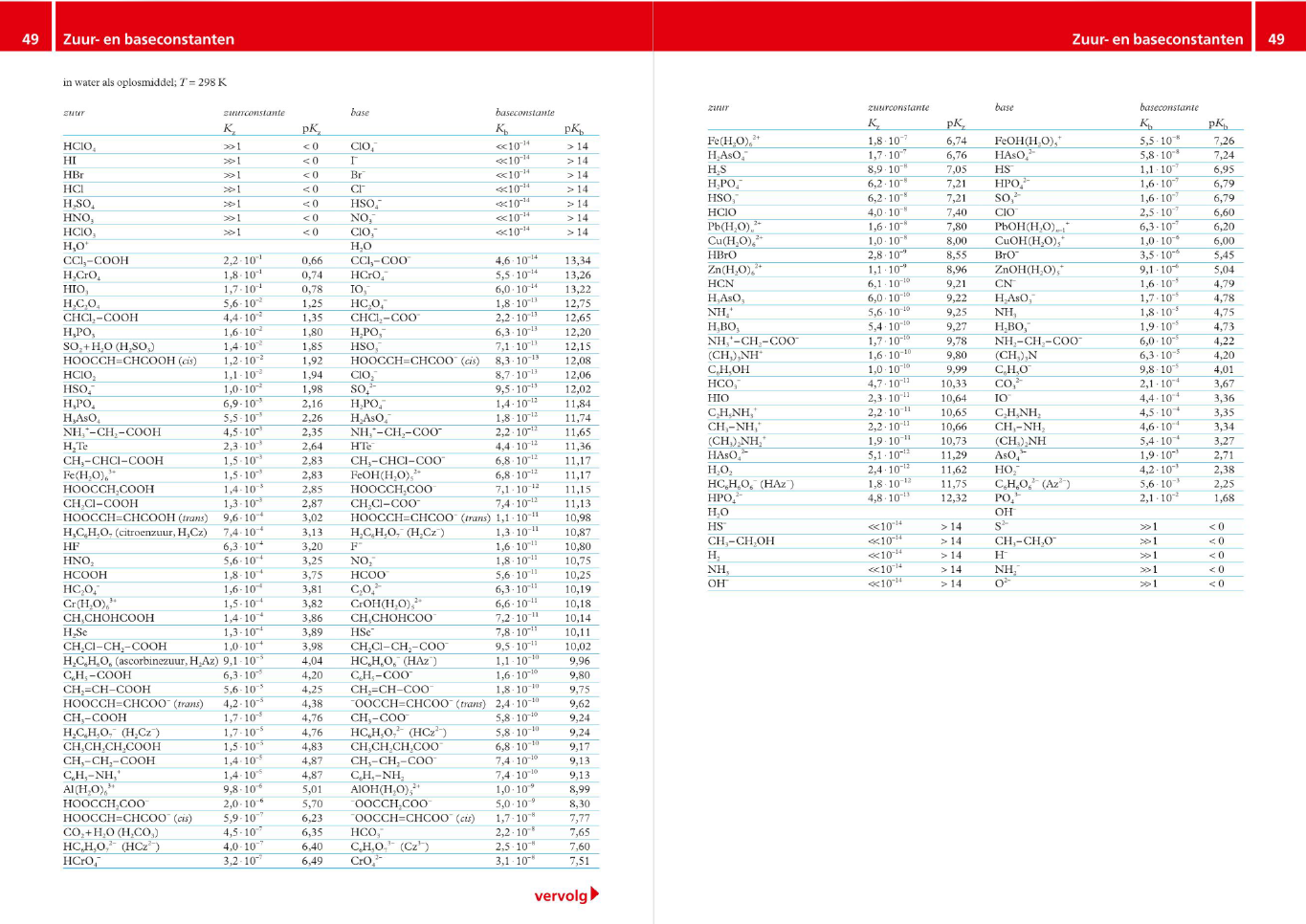 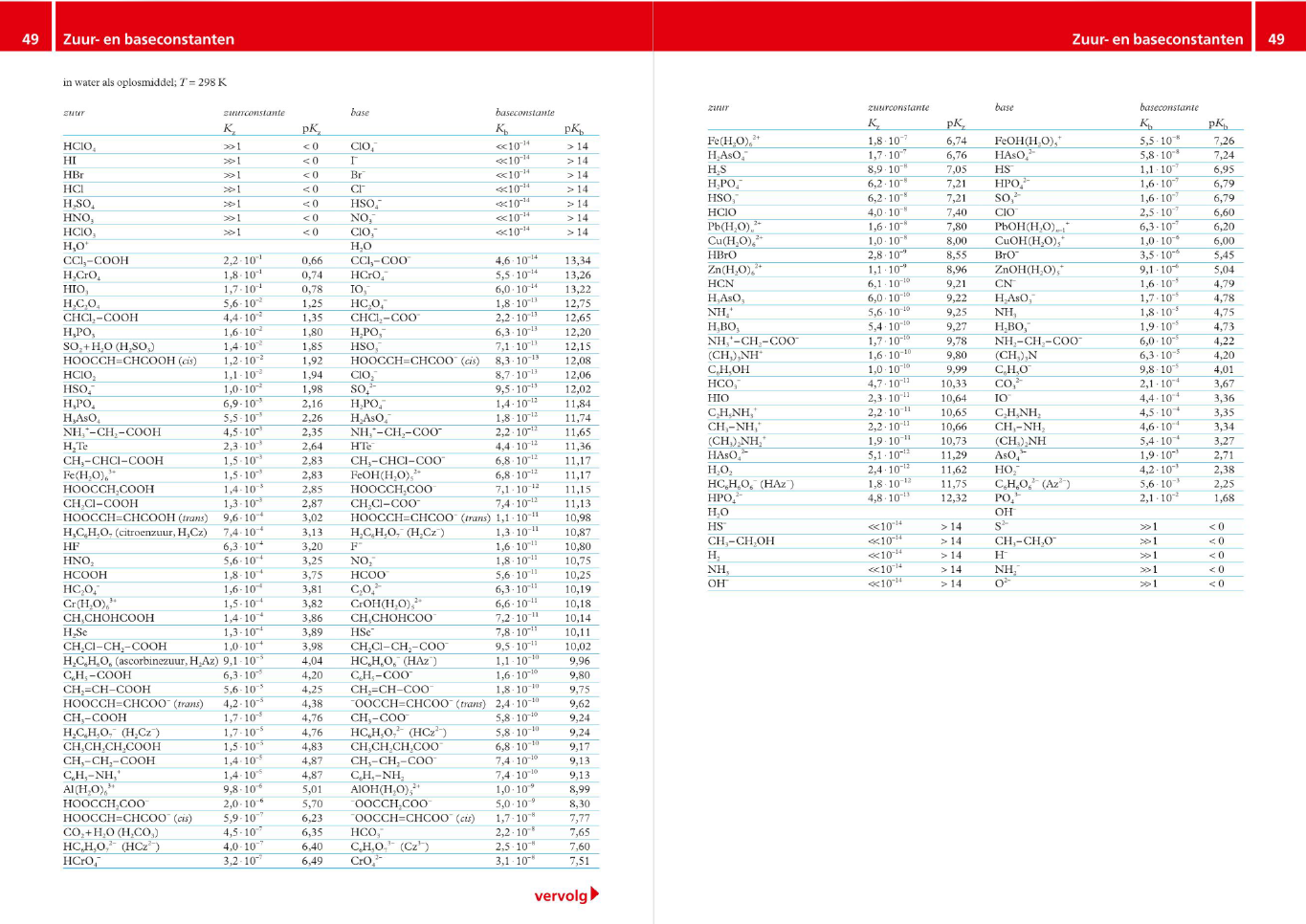 Sterke zuren
Zwakke zuren
Zwakke zuren	
Evenwichtsreactie met water - evenwichtsconstante KZ
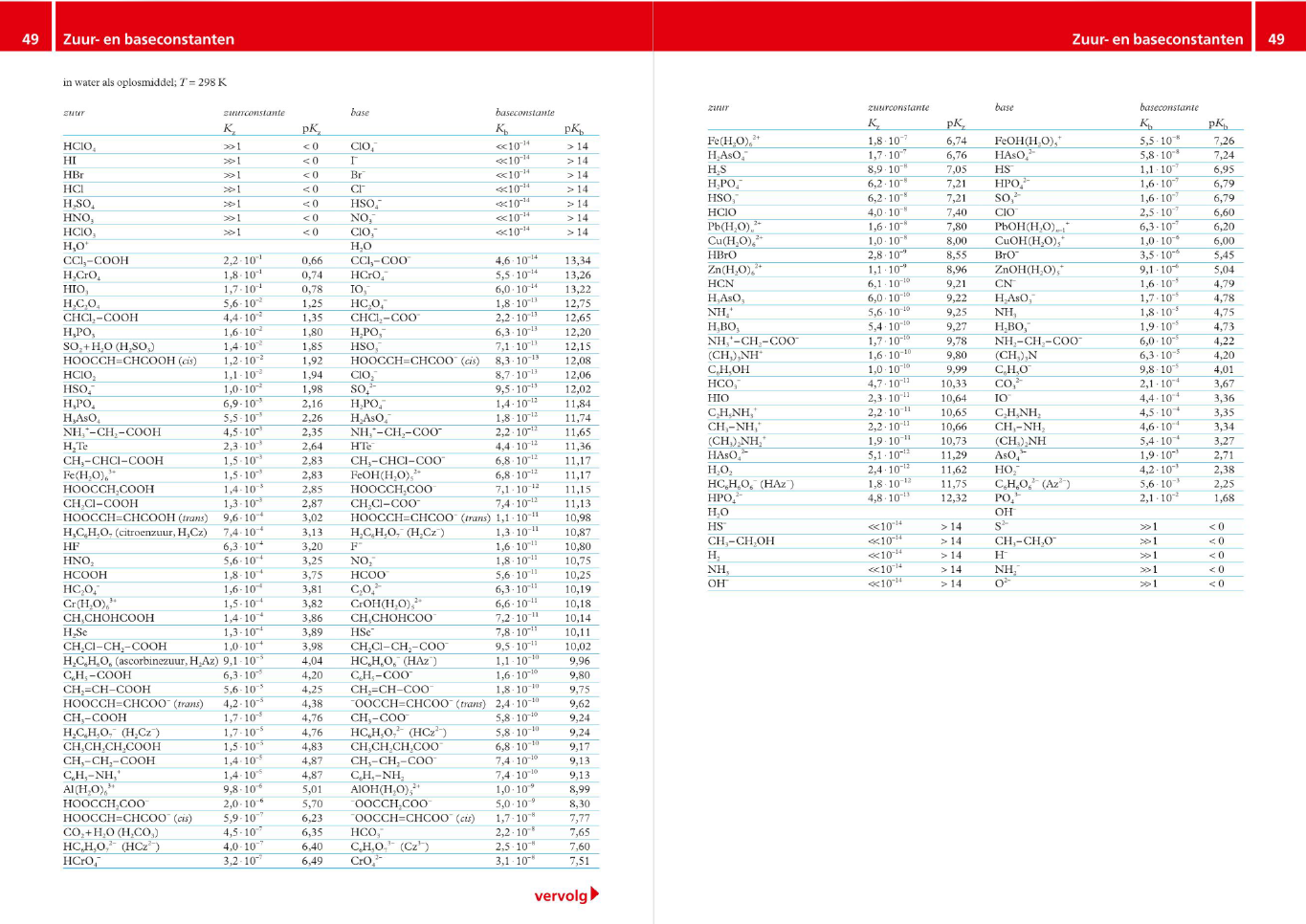 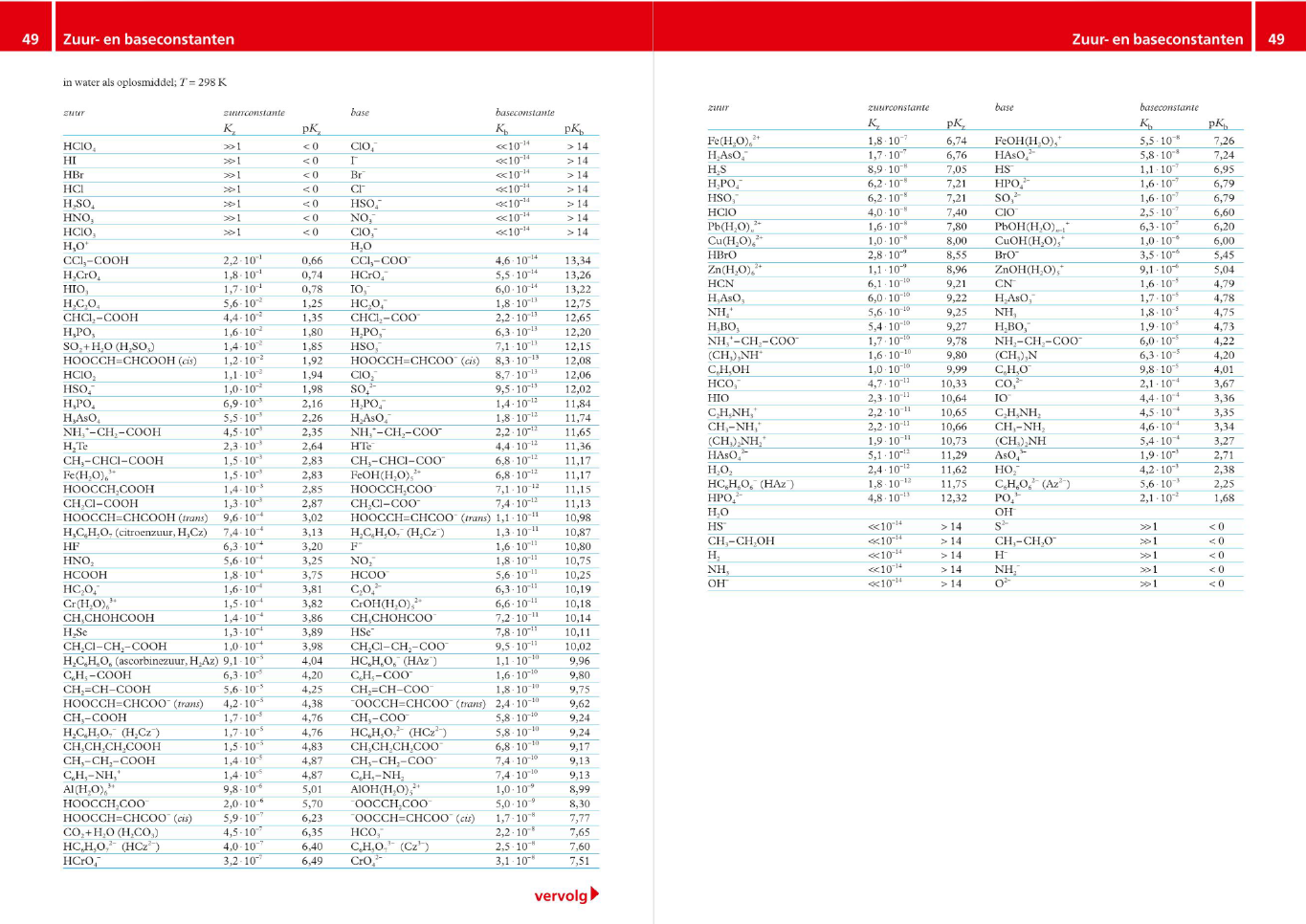 Sterke zuren
Zwakke zuren
Zeer zwakke zuren
Zwakke zuren
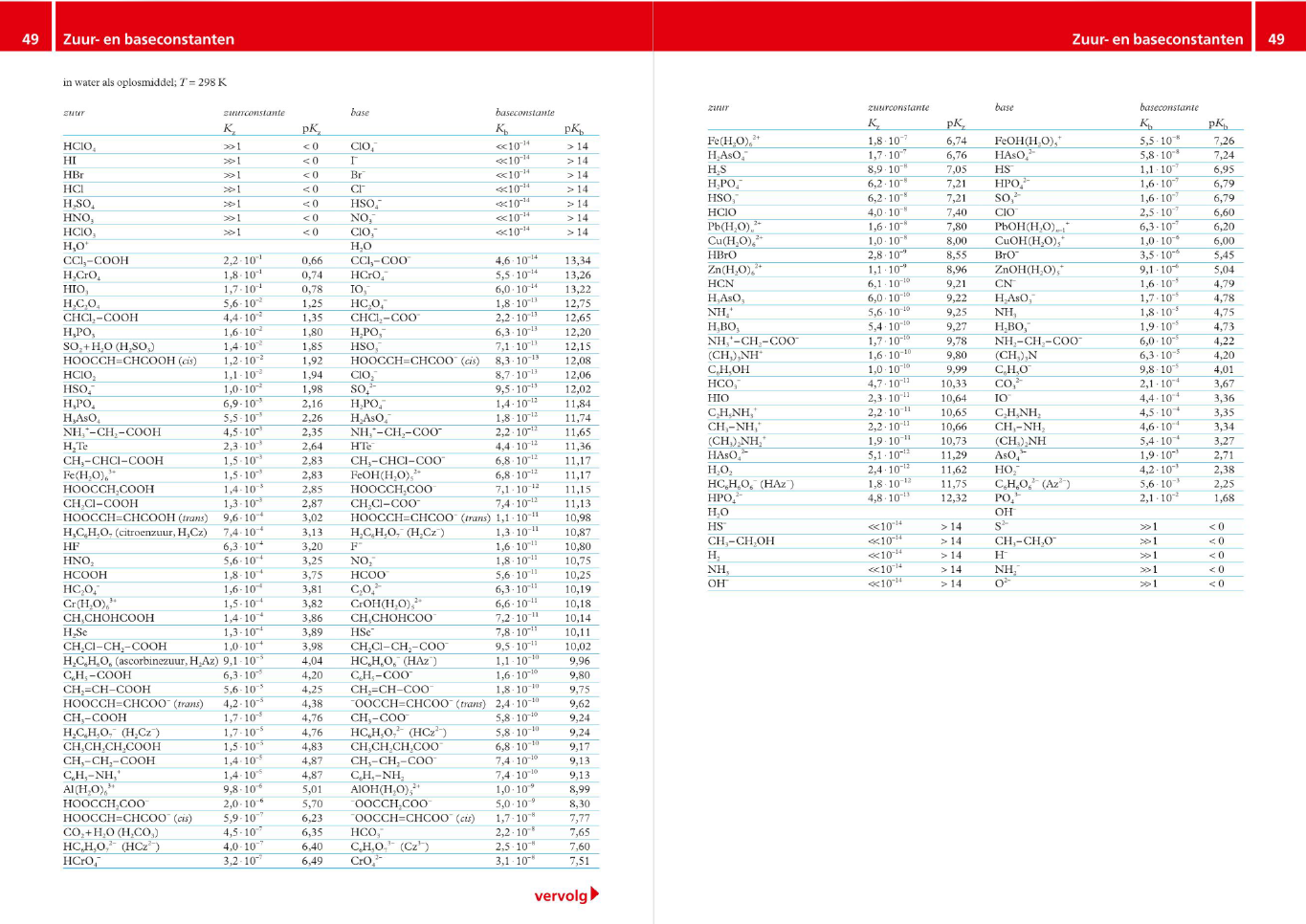 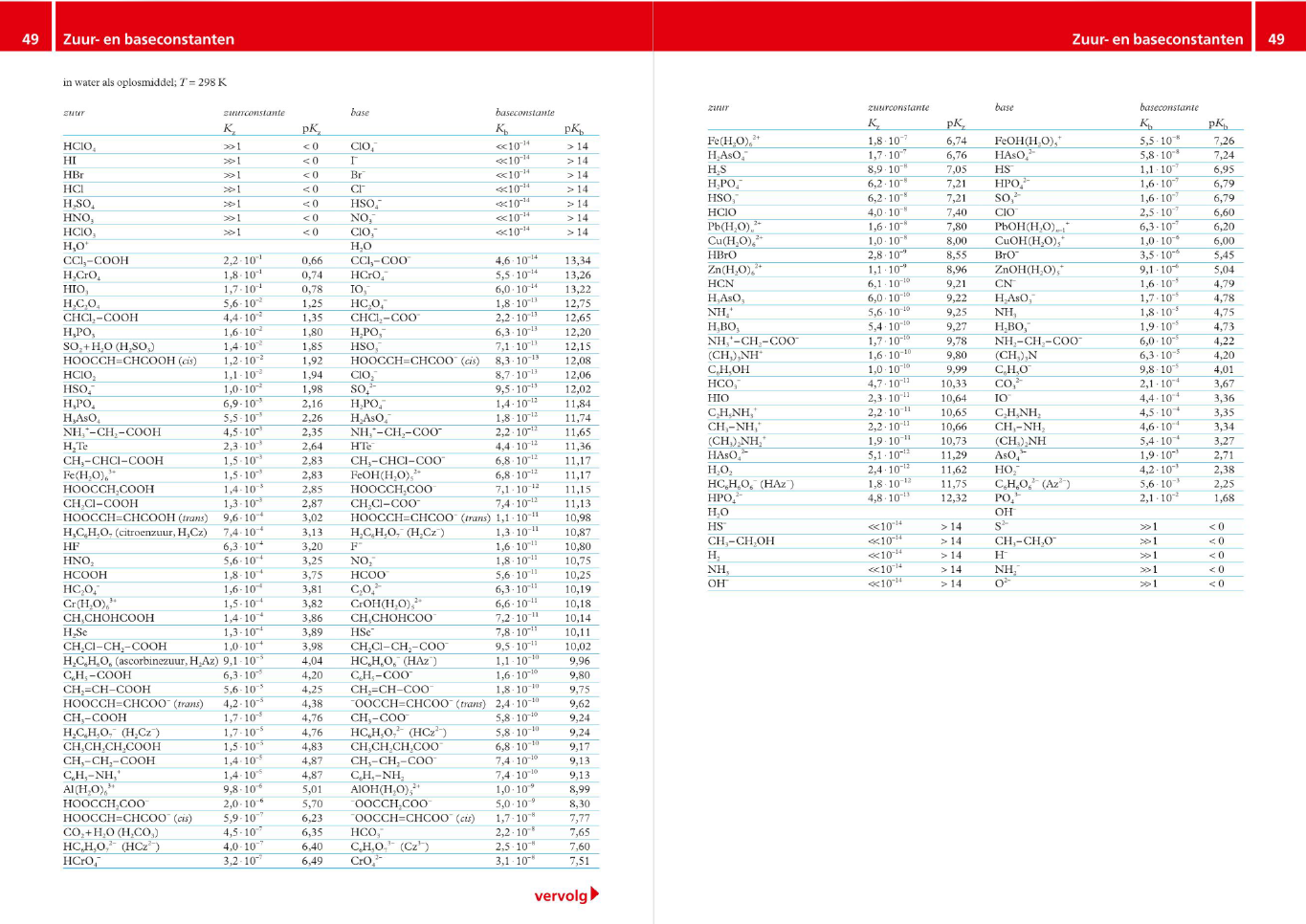 Sterke zuren
Zwakke zuren
Zeer zwakke zuren
Geen reactie met water
Zwakke zuren
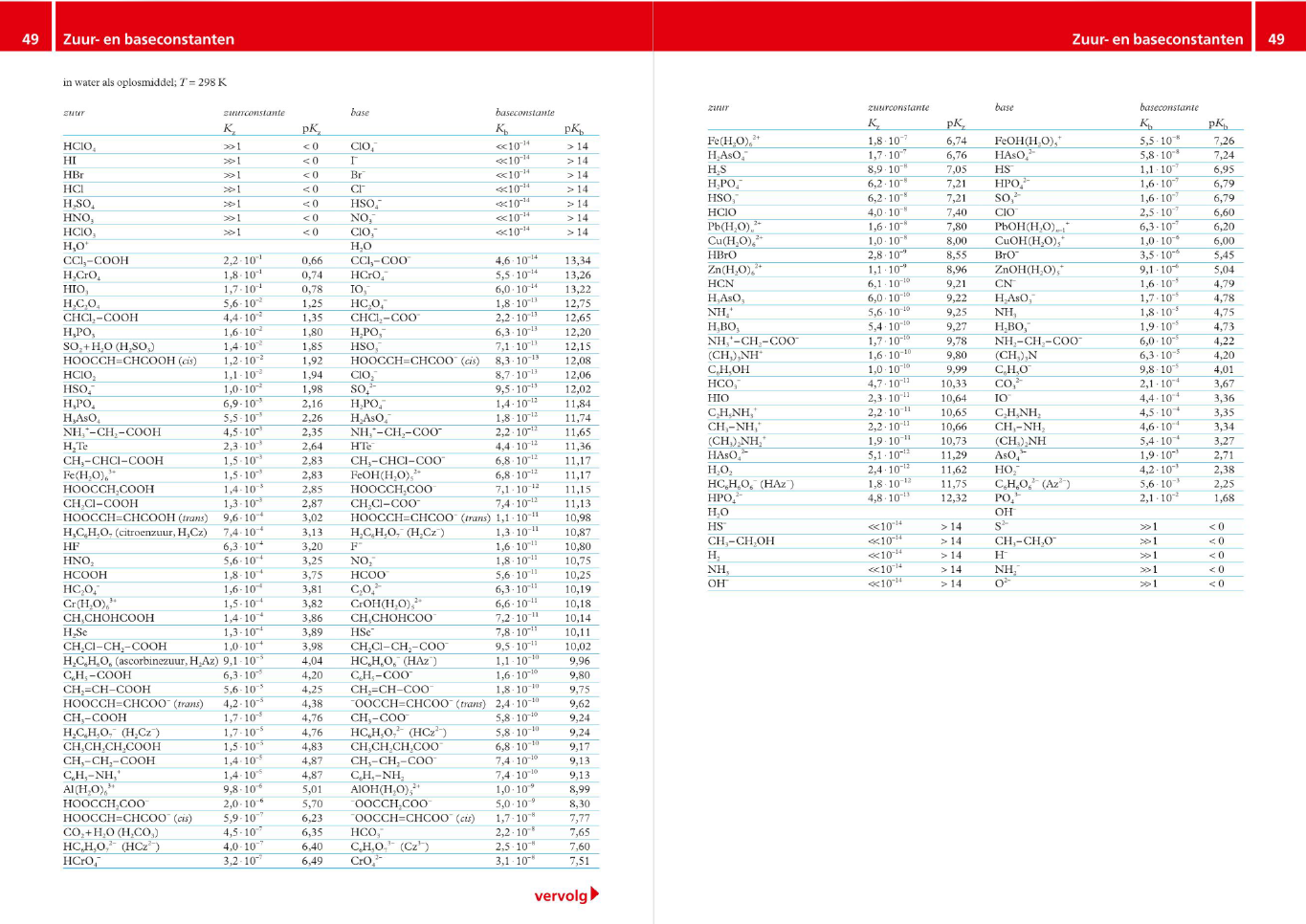 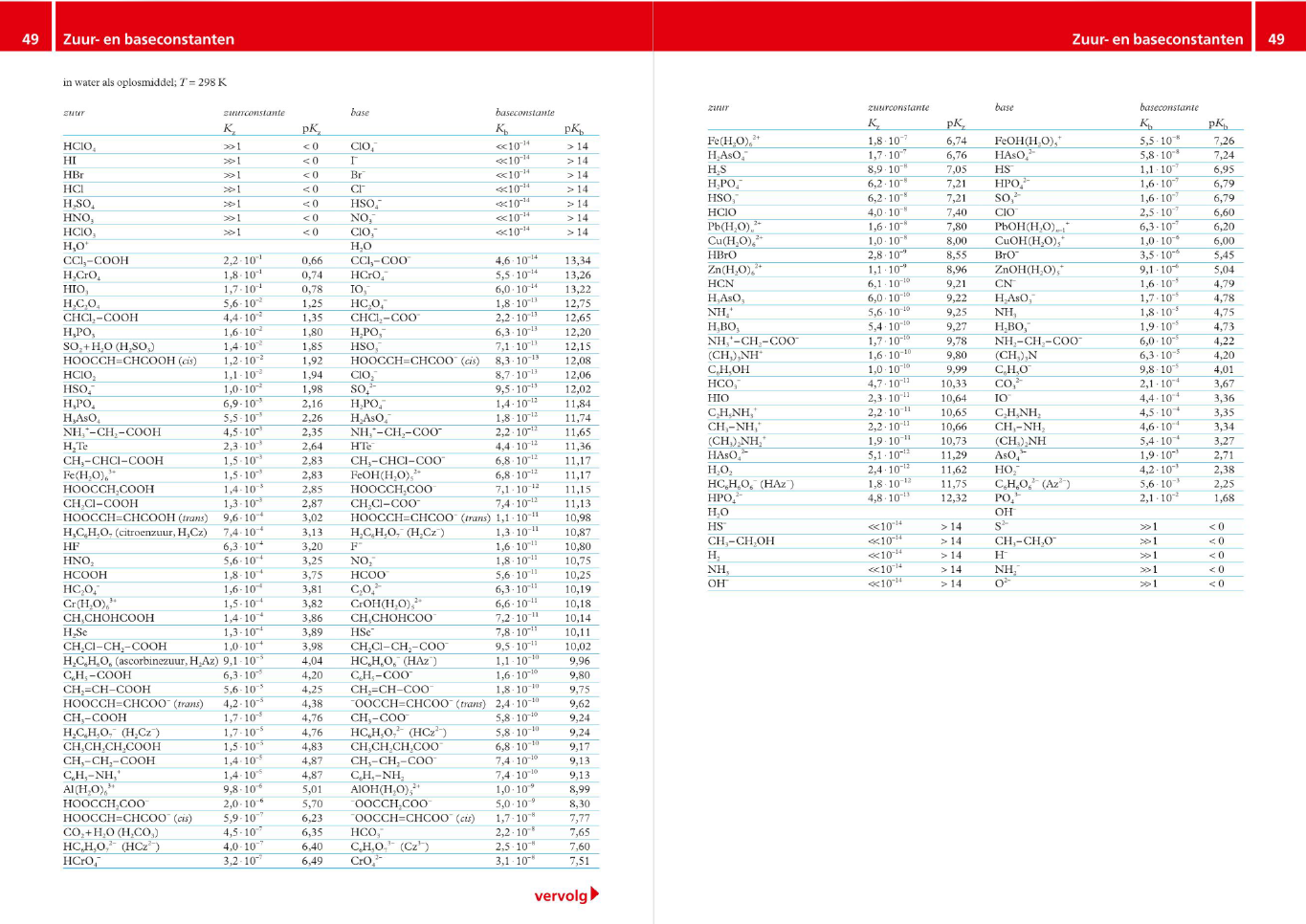 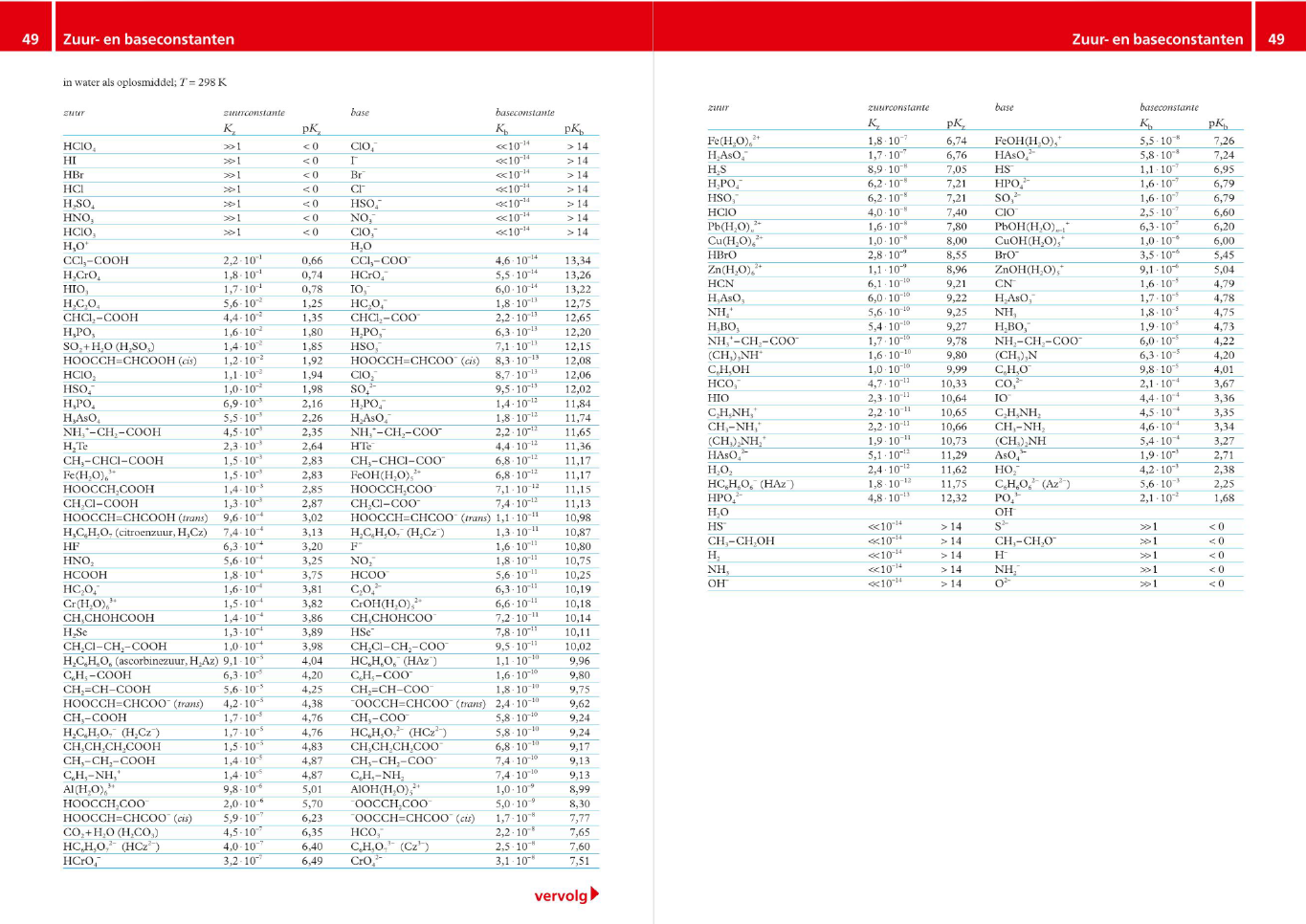 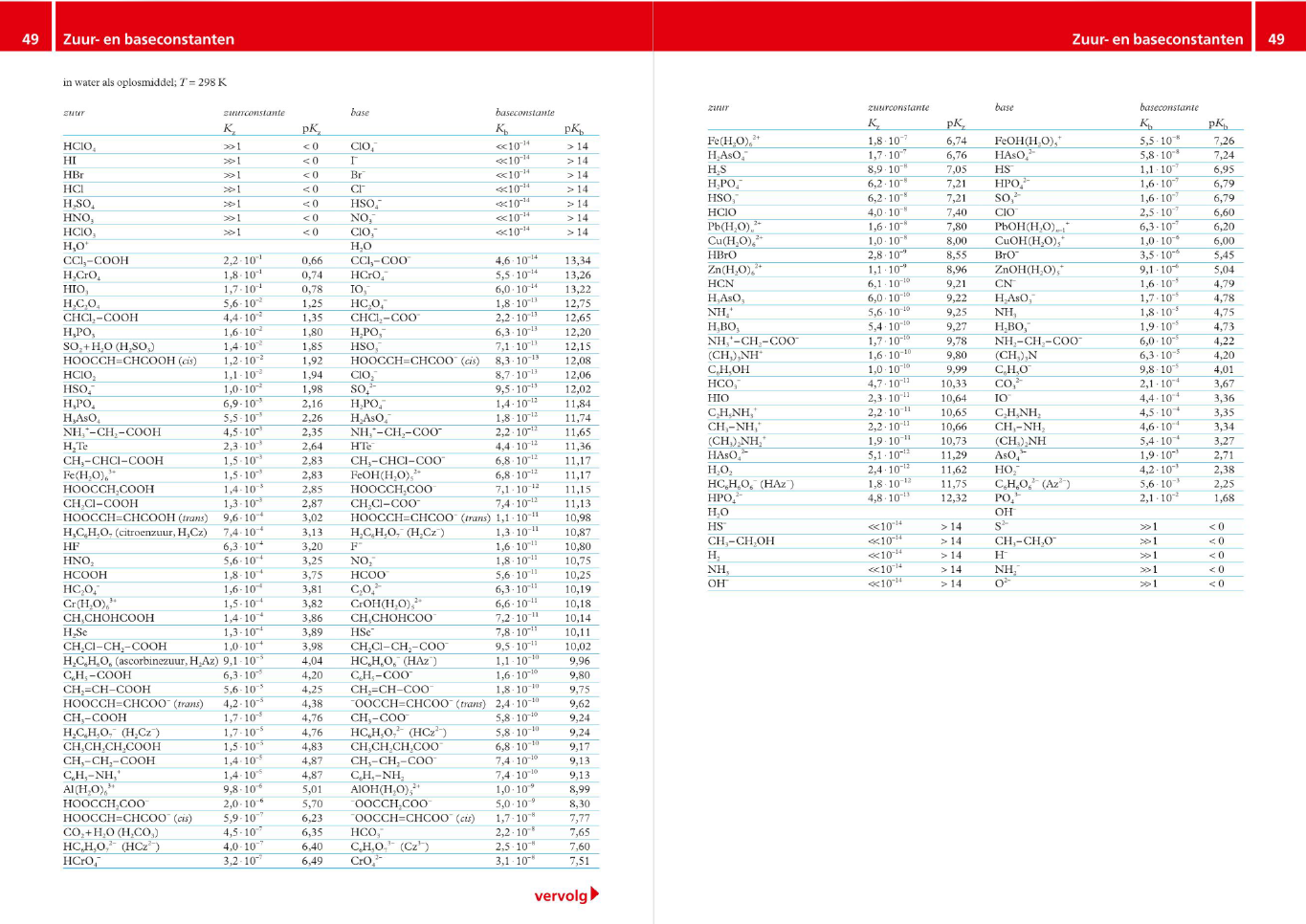 waterstofchloride
              zwavelzuur
         salpeterzuur
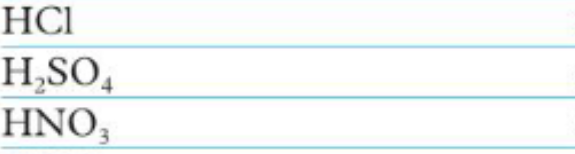 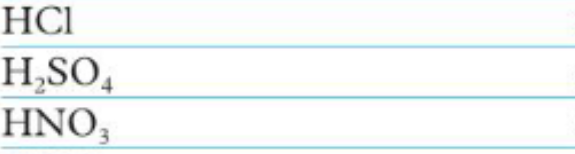 ammonium-ion
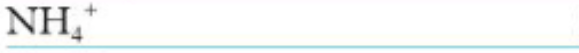 fosforzuur
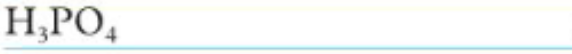 ethaanzuur/azijnzuur
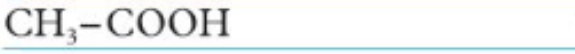 koolzuur
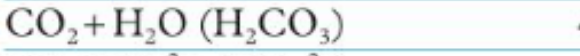 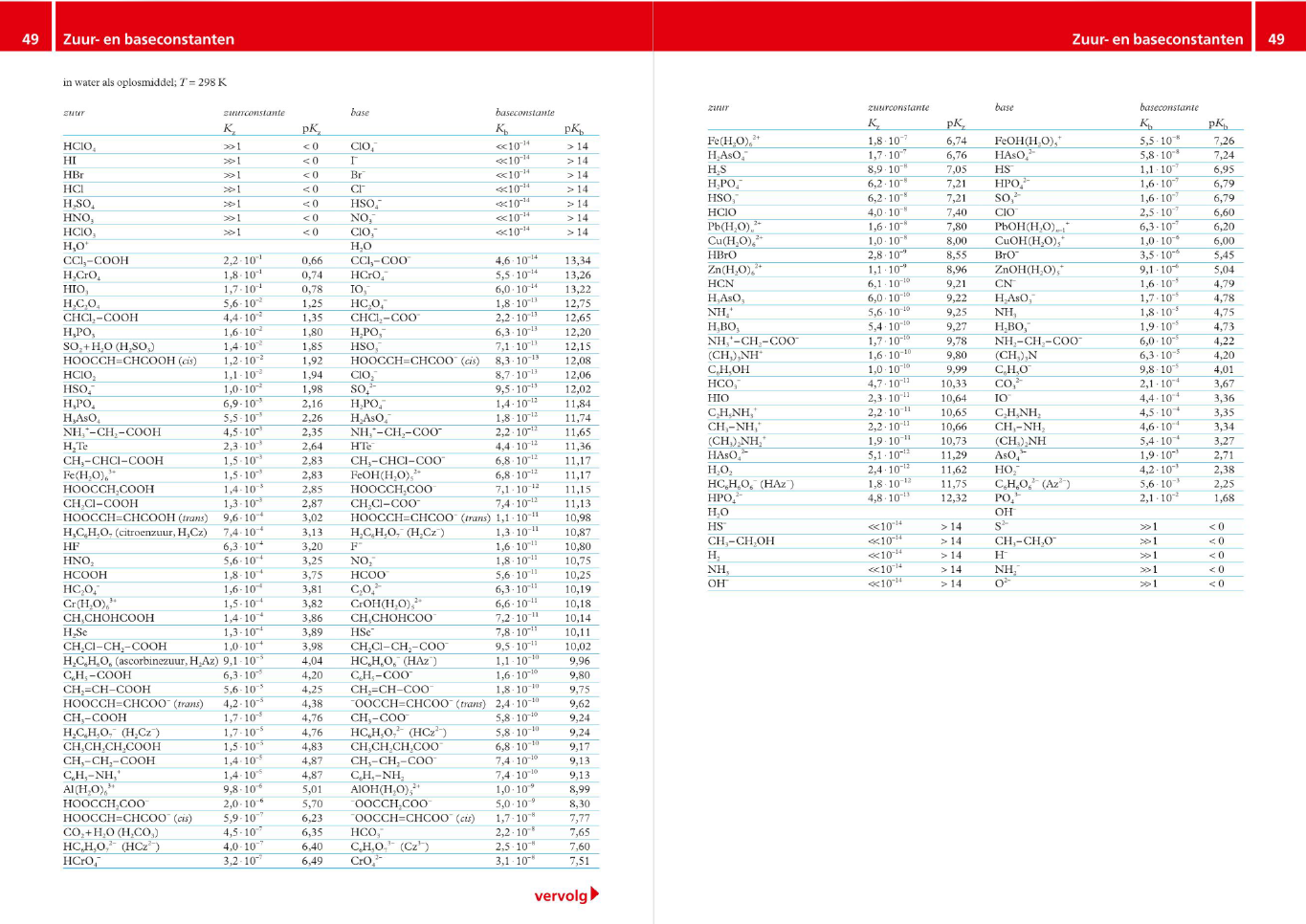 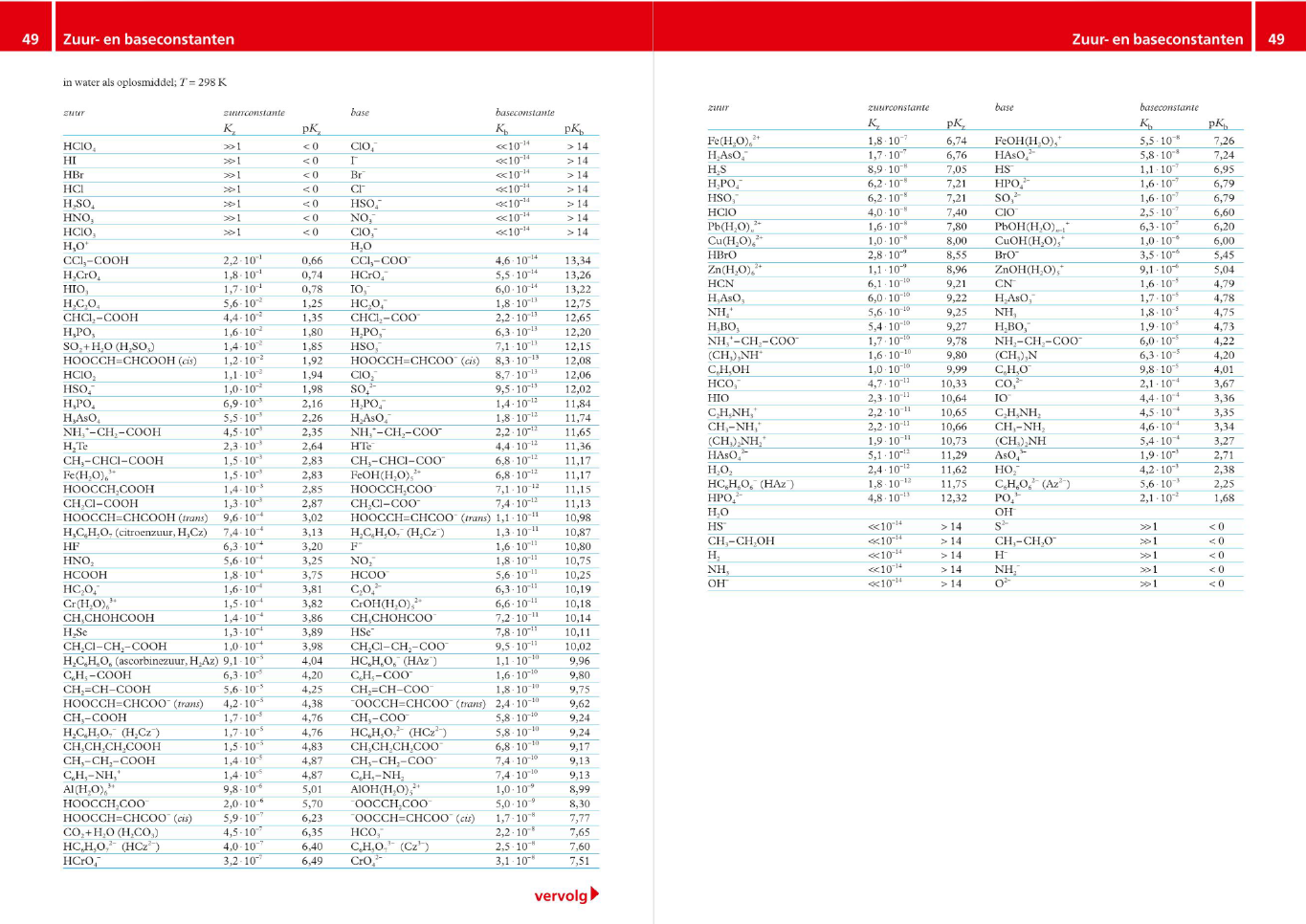 waterstofchloride
              zwavelzuur
         salpeterzuur
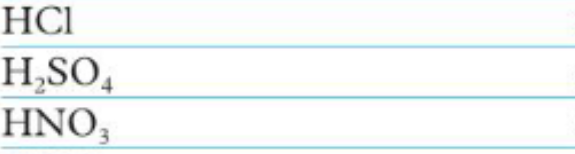 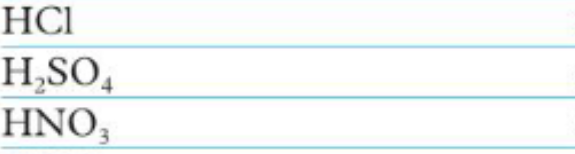 ammonium-ion
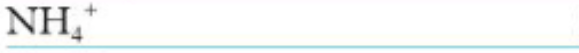 fosforzuur
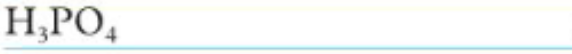 Herkennen als zuren.

Namen en formules kennen.
ethaanzuur/azijnzuur
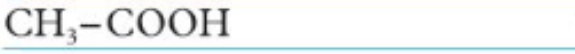 koolzuur
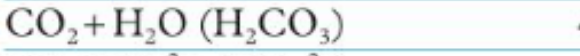 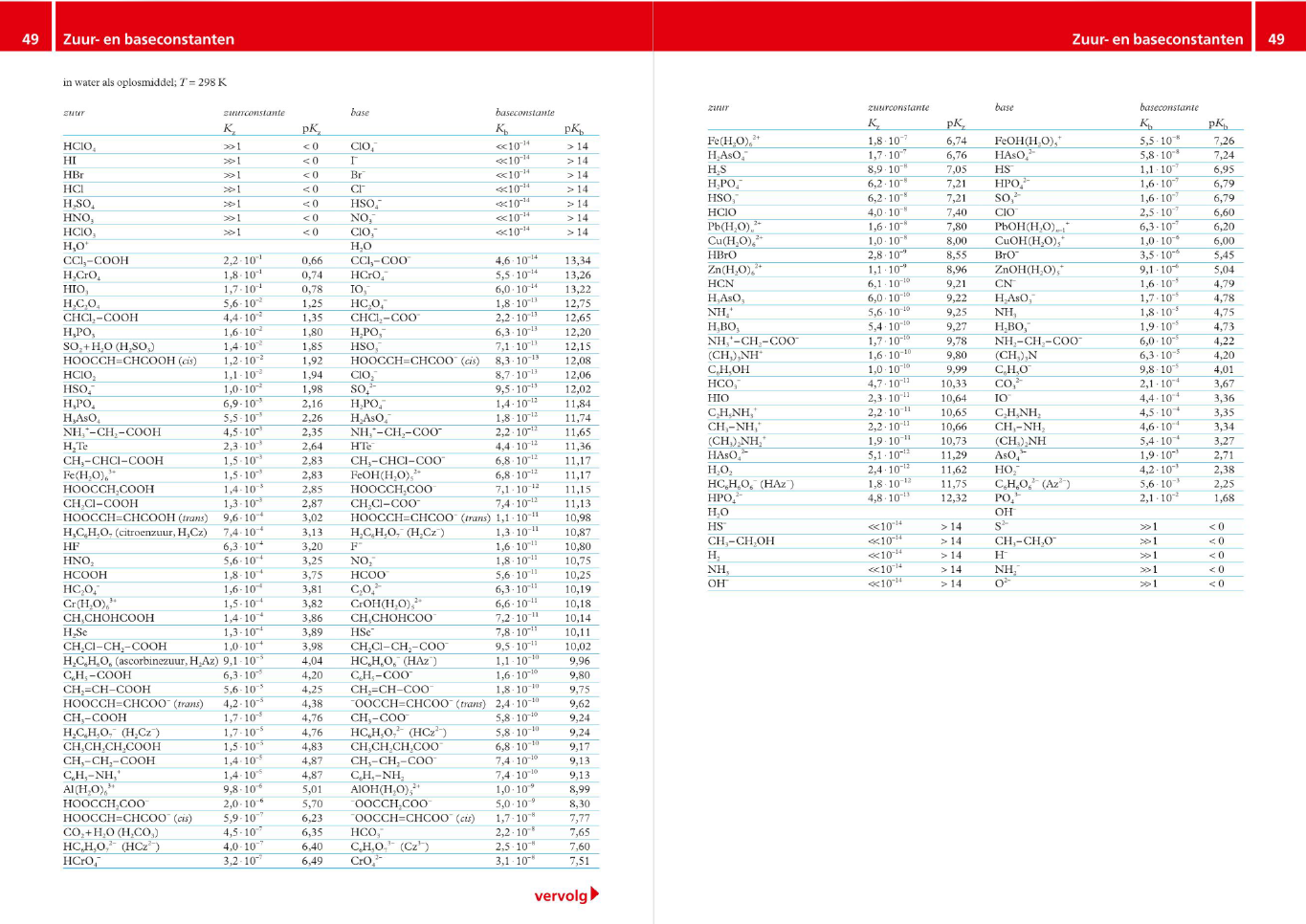 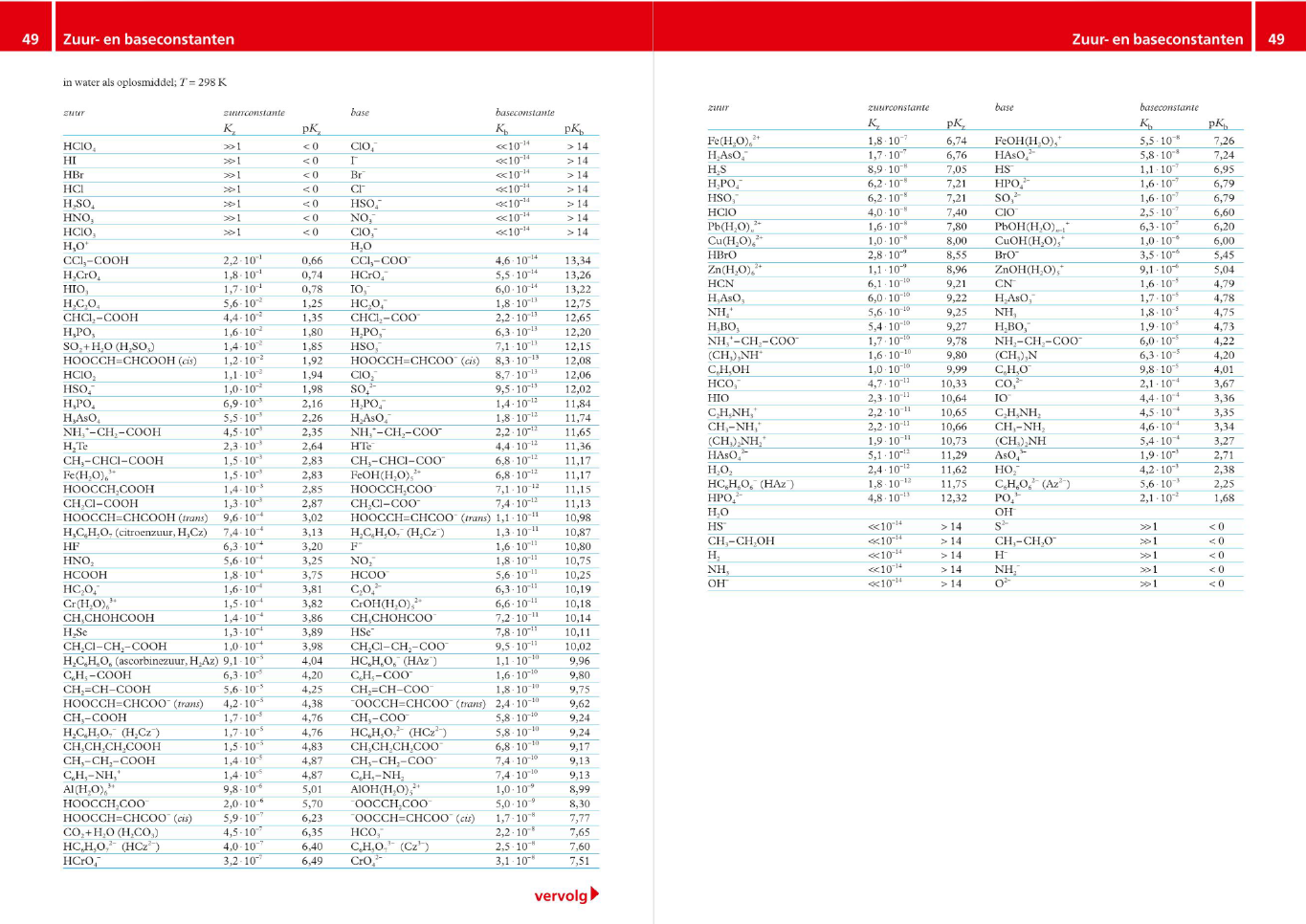 koolzuur
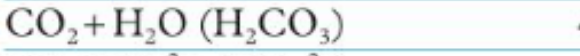 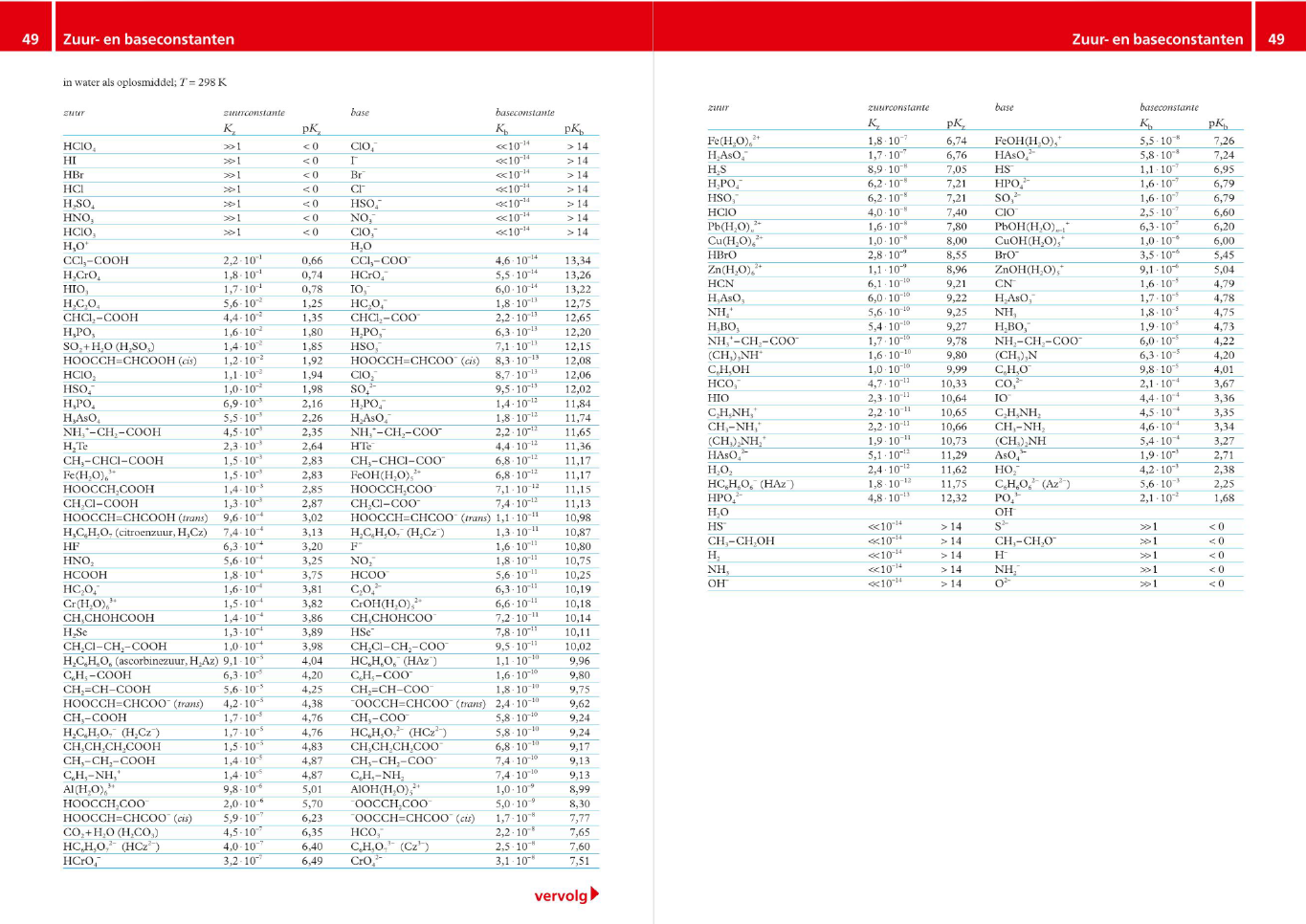 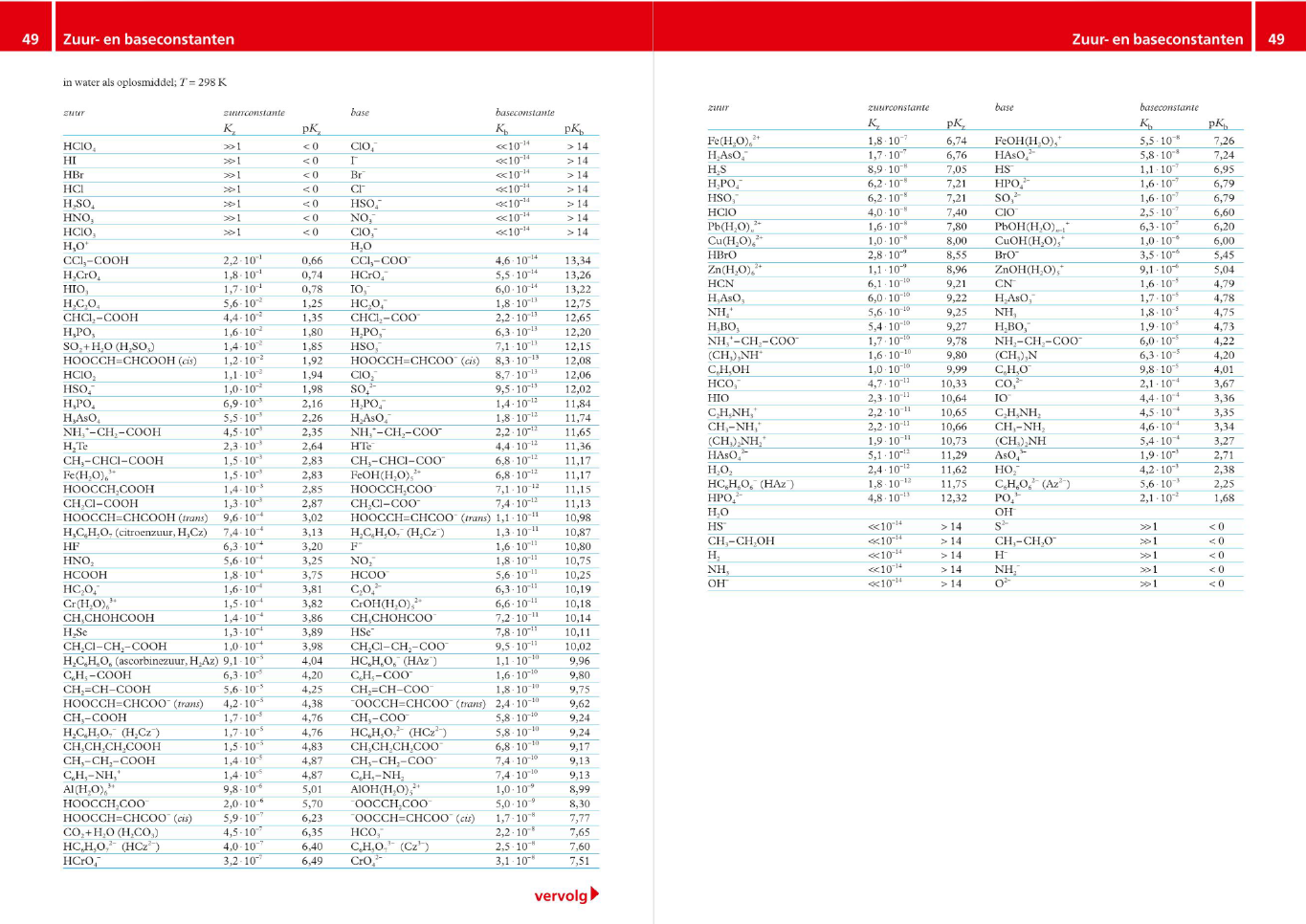 Instabiel zuur
koolzuur
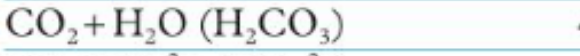 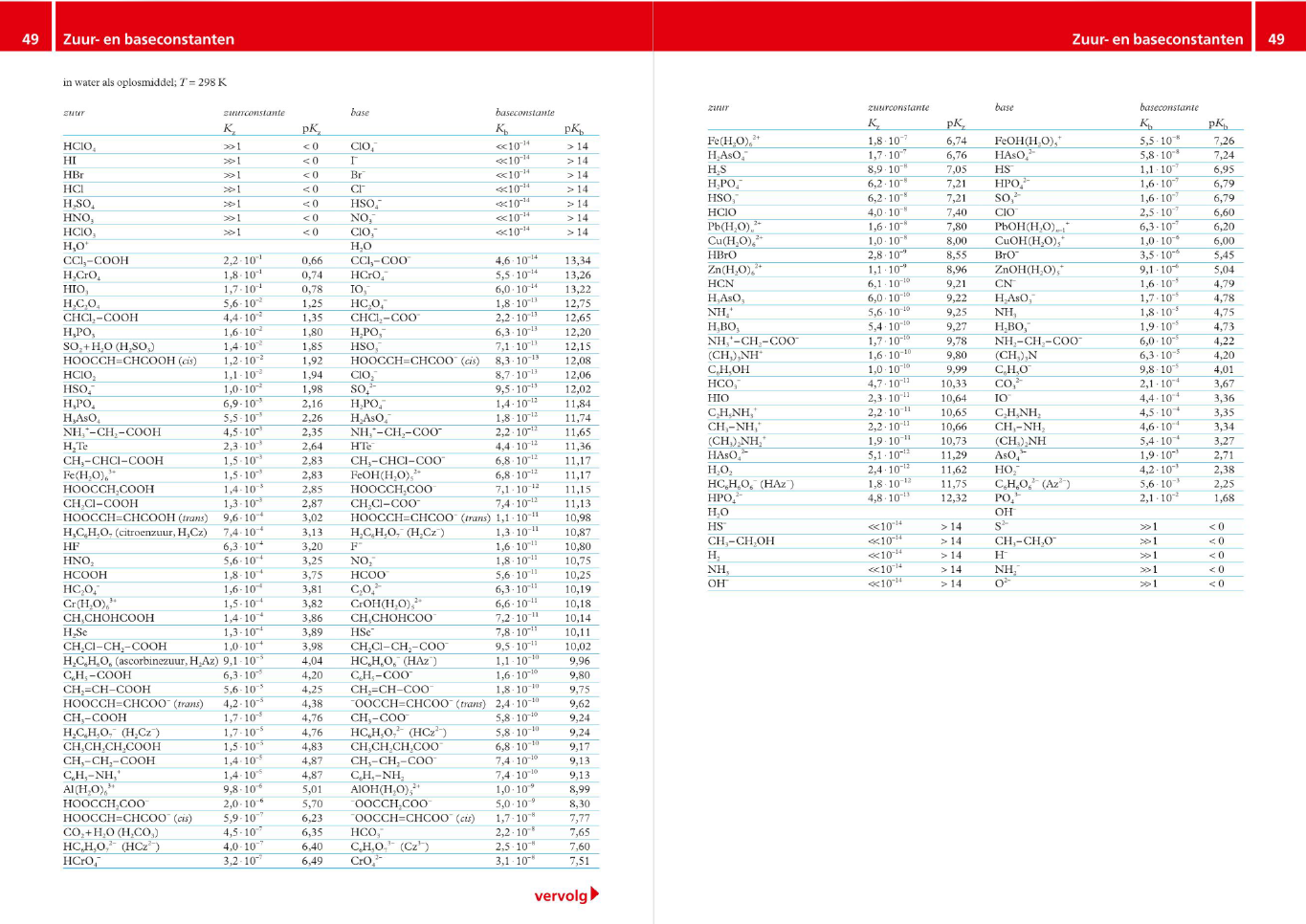 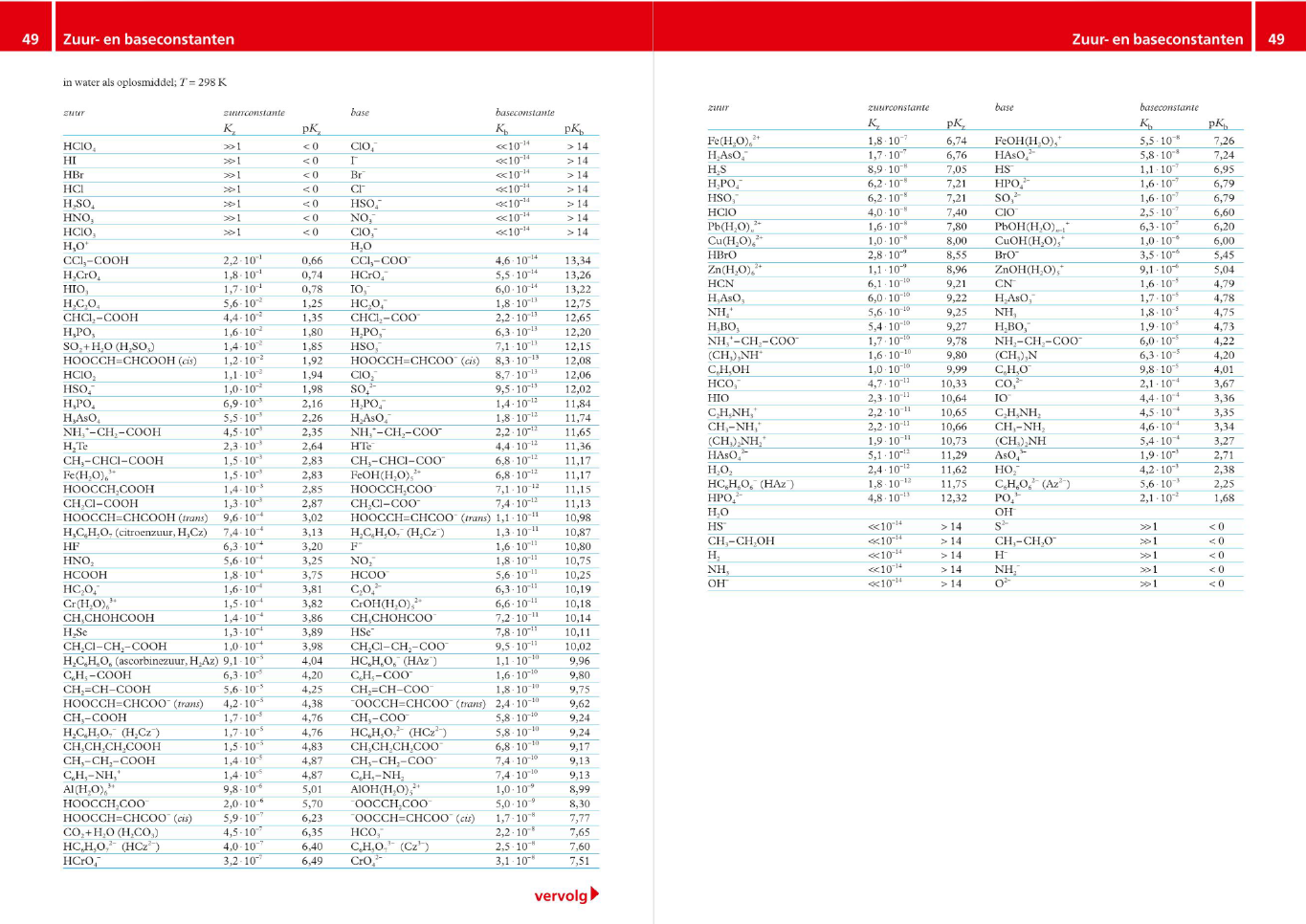 ethaanzuur/azijnzuur
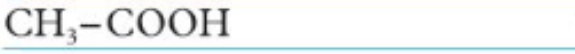 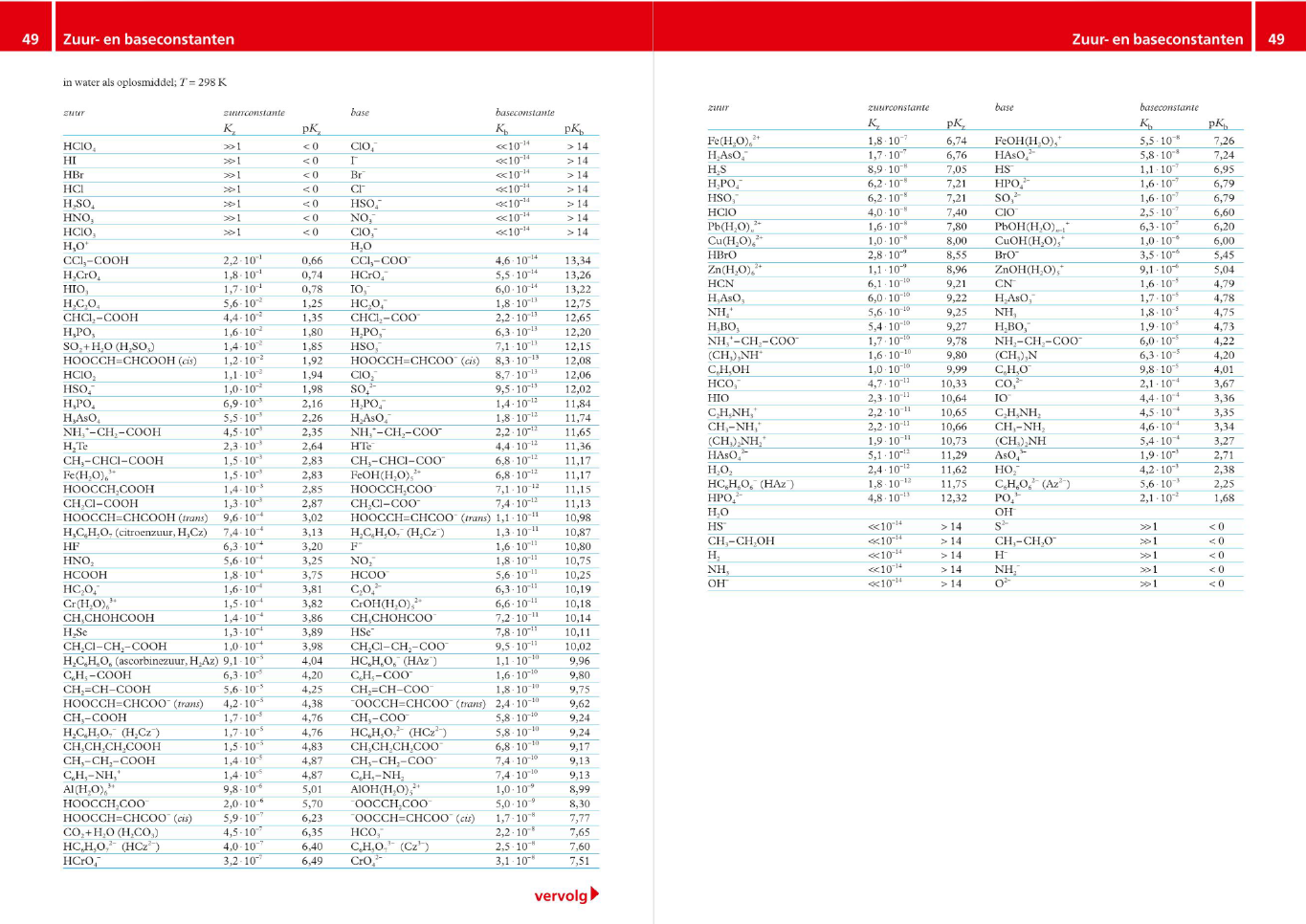 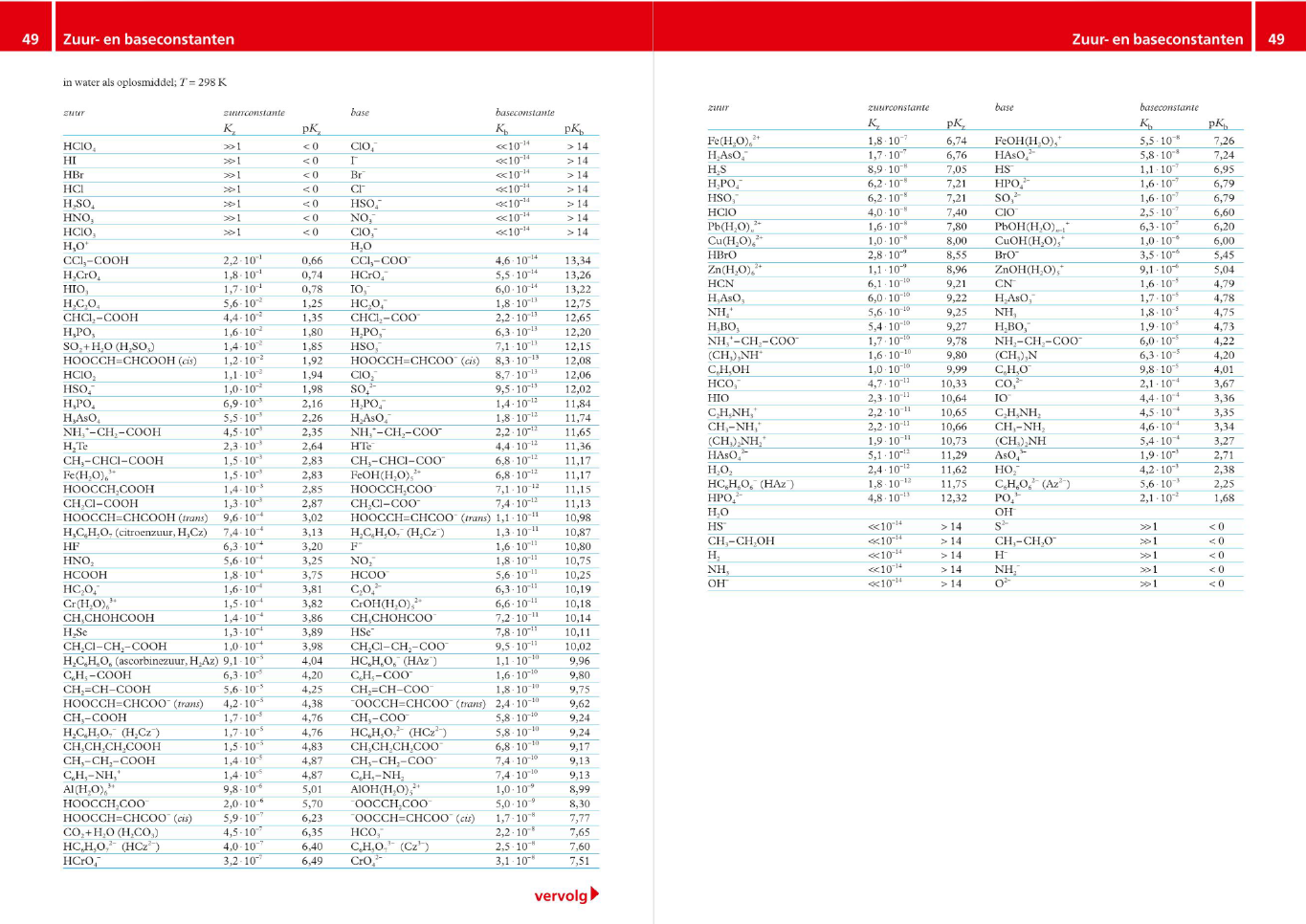 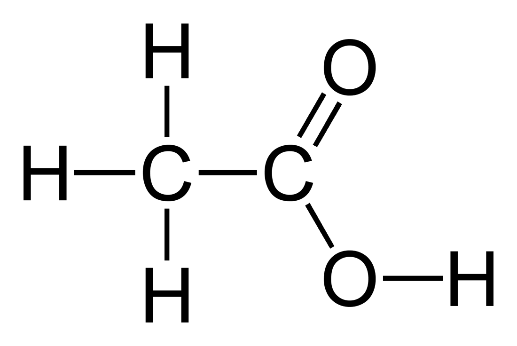 Carbonzuur
ethaanzuur/azijnzuur
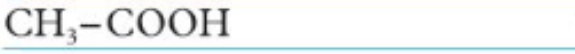 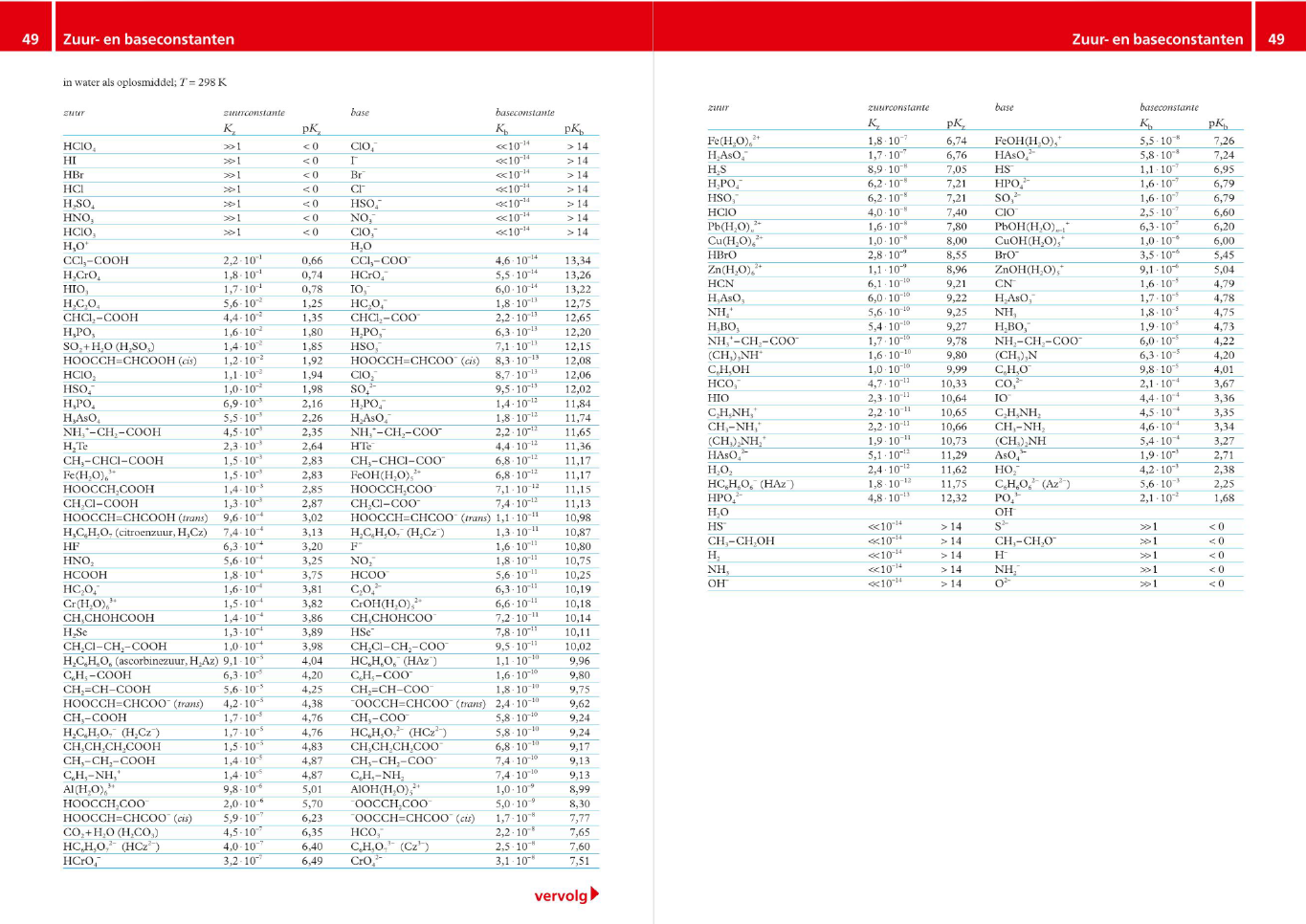 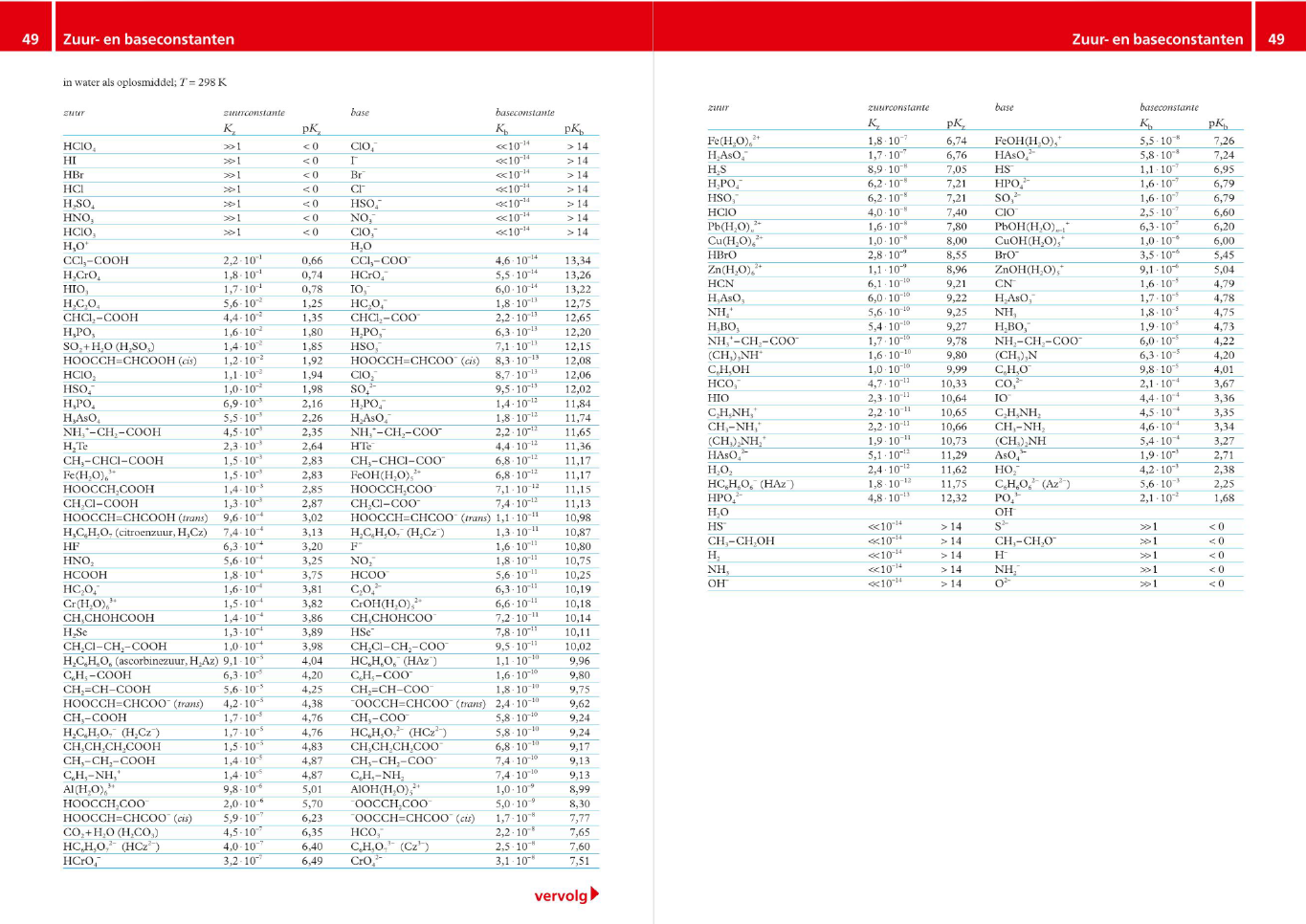 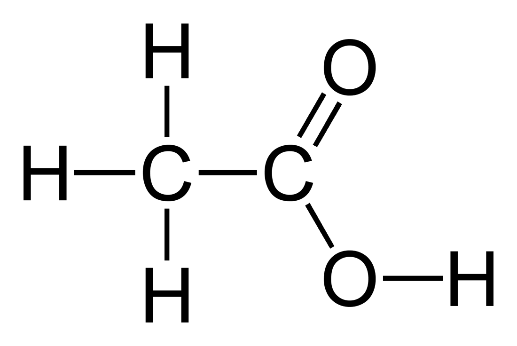 ethaanzuur/azijnzuur
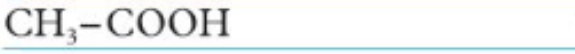 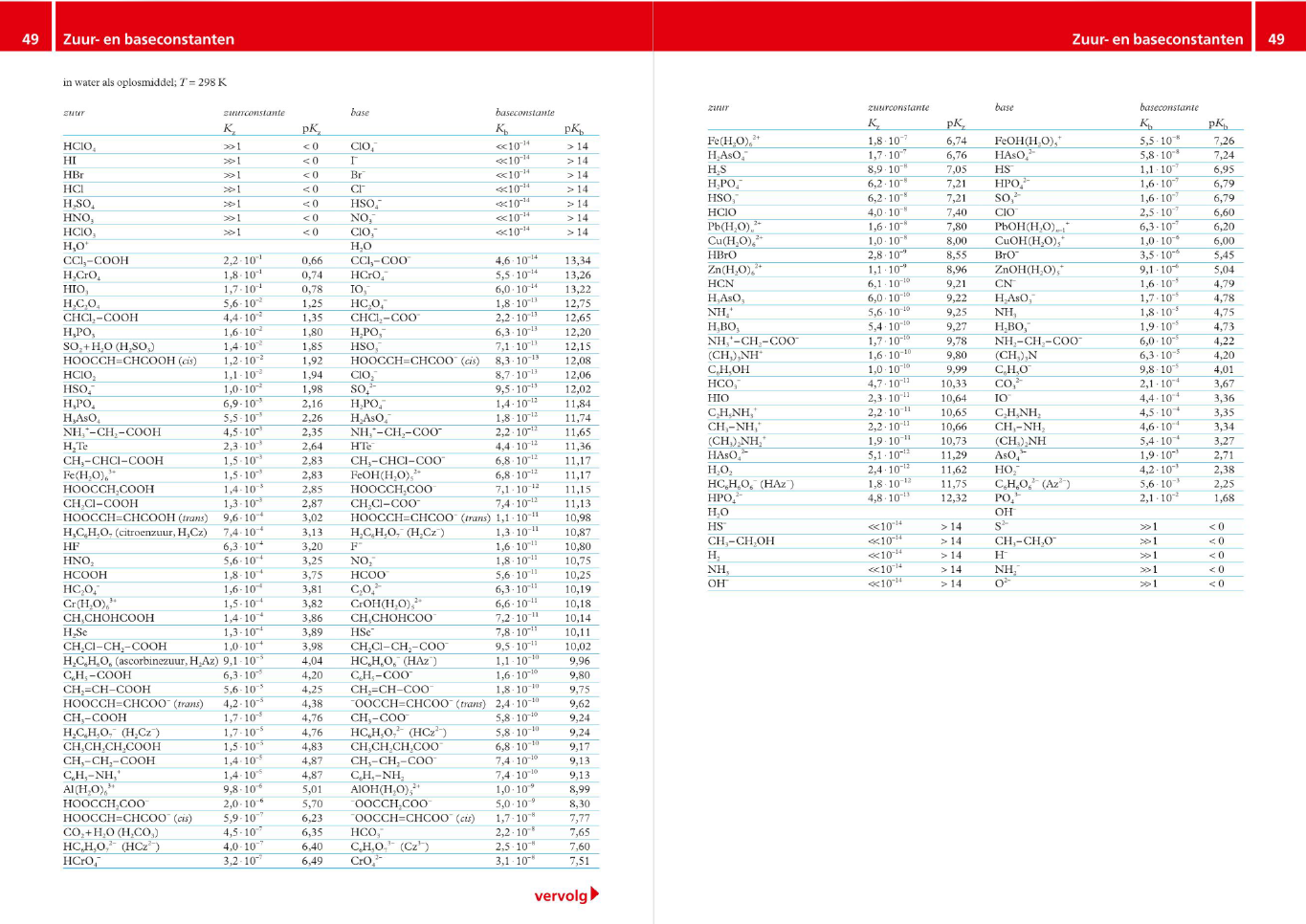 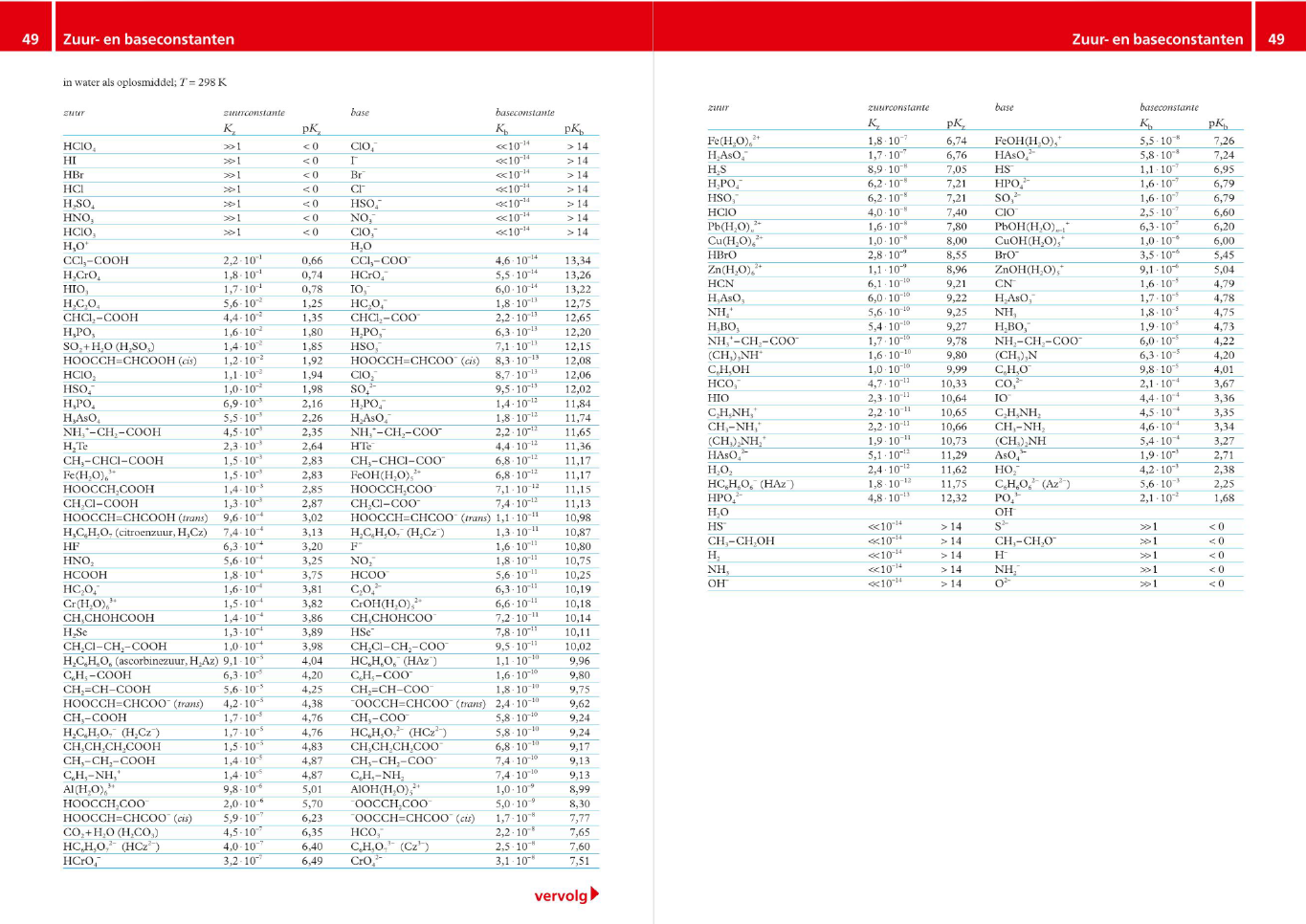 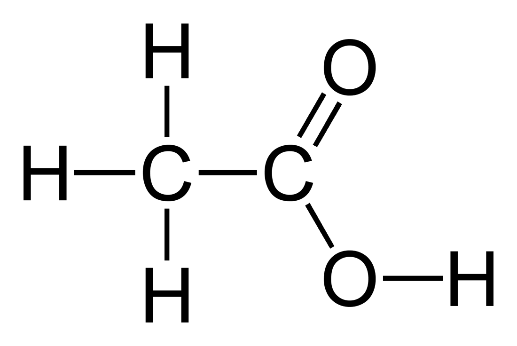 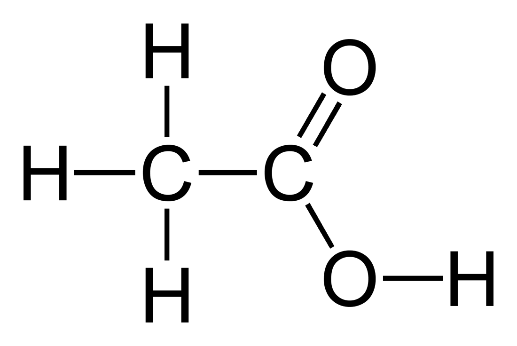 ethaanzuur/azijnzuur
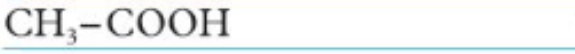 -
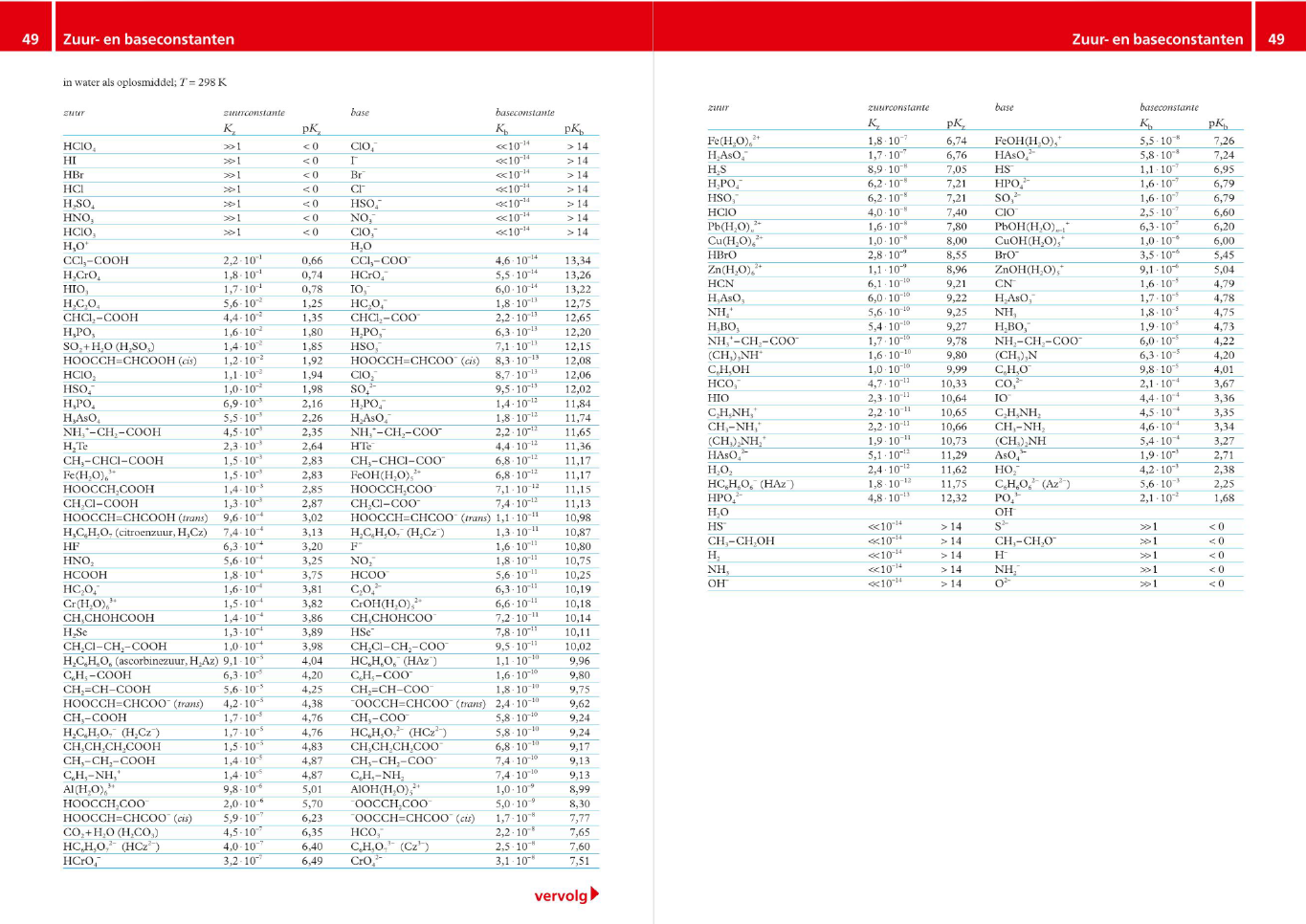 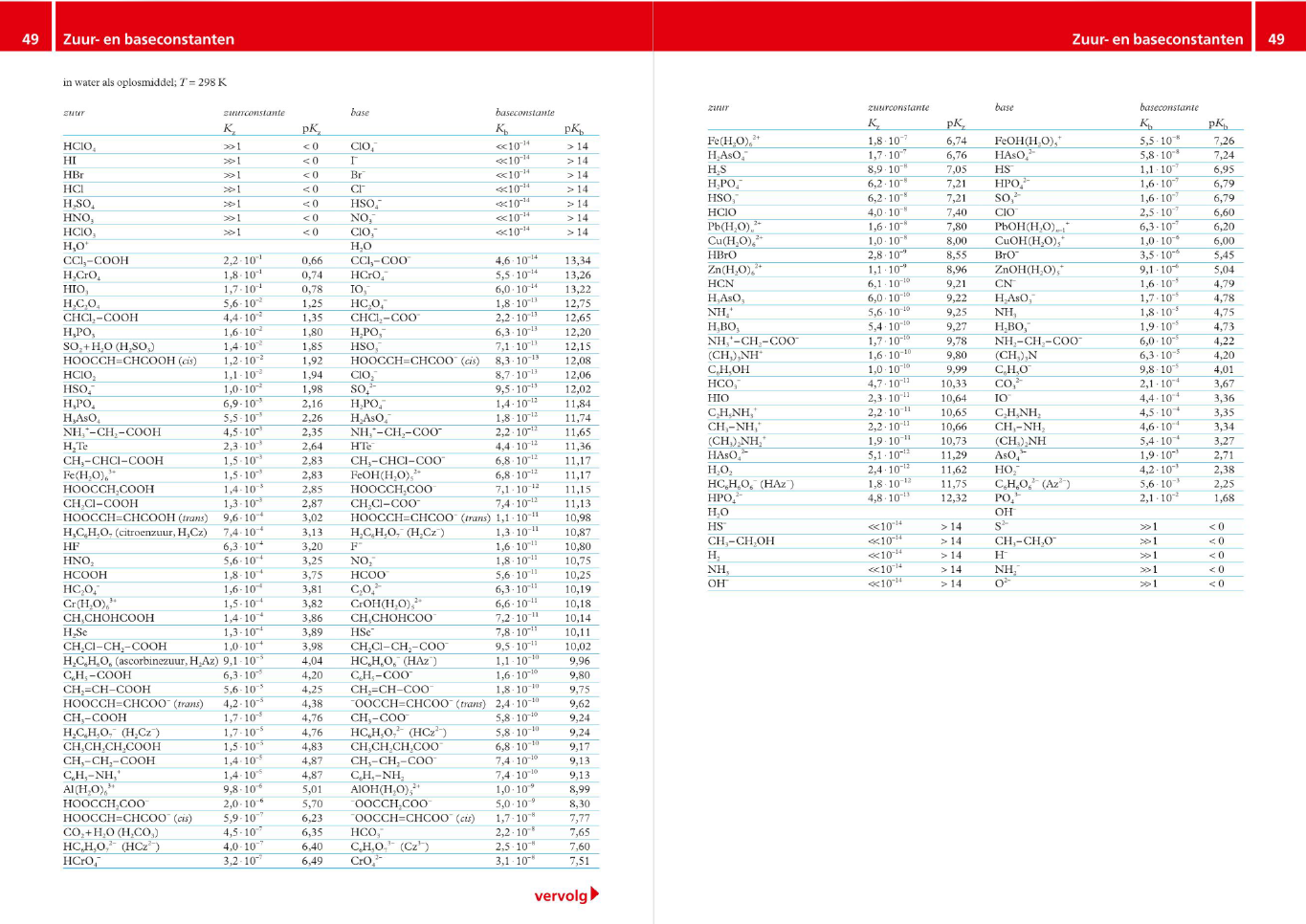 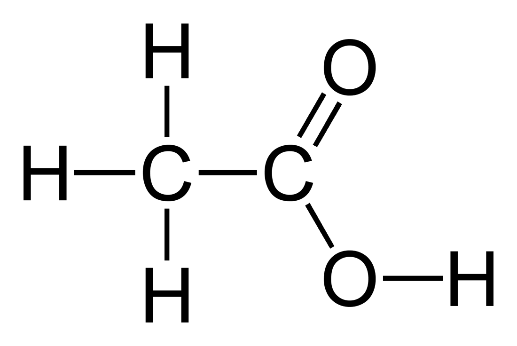 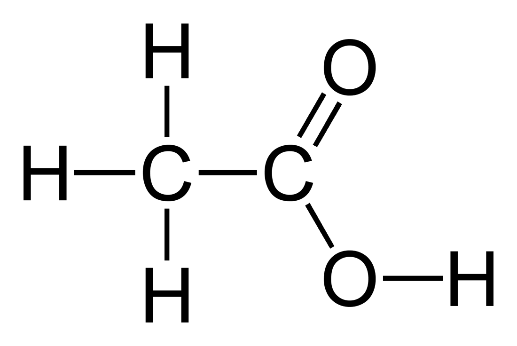 eenwaardig !
eenwaardig !
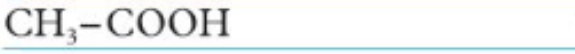 -
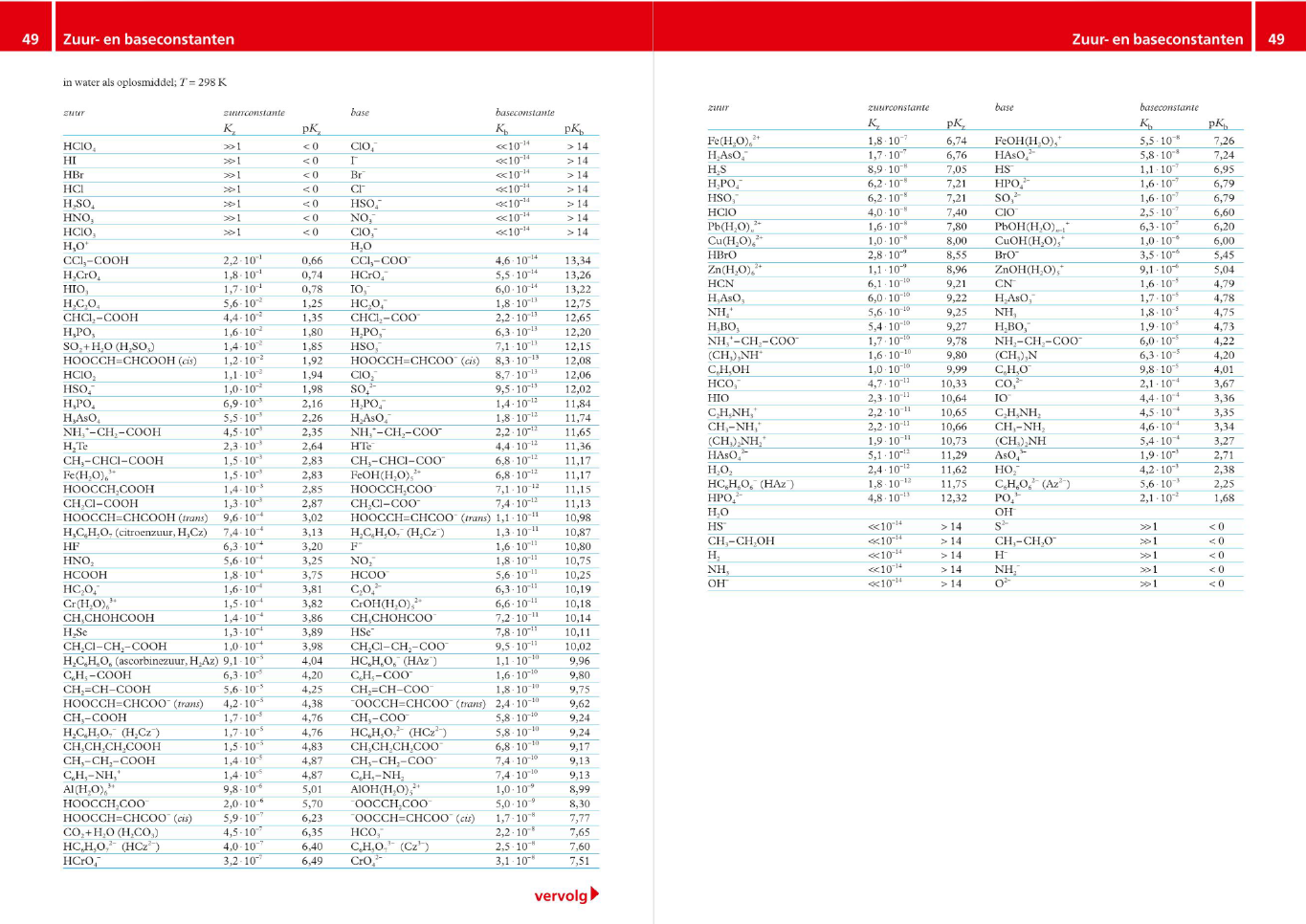 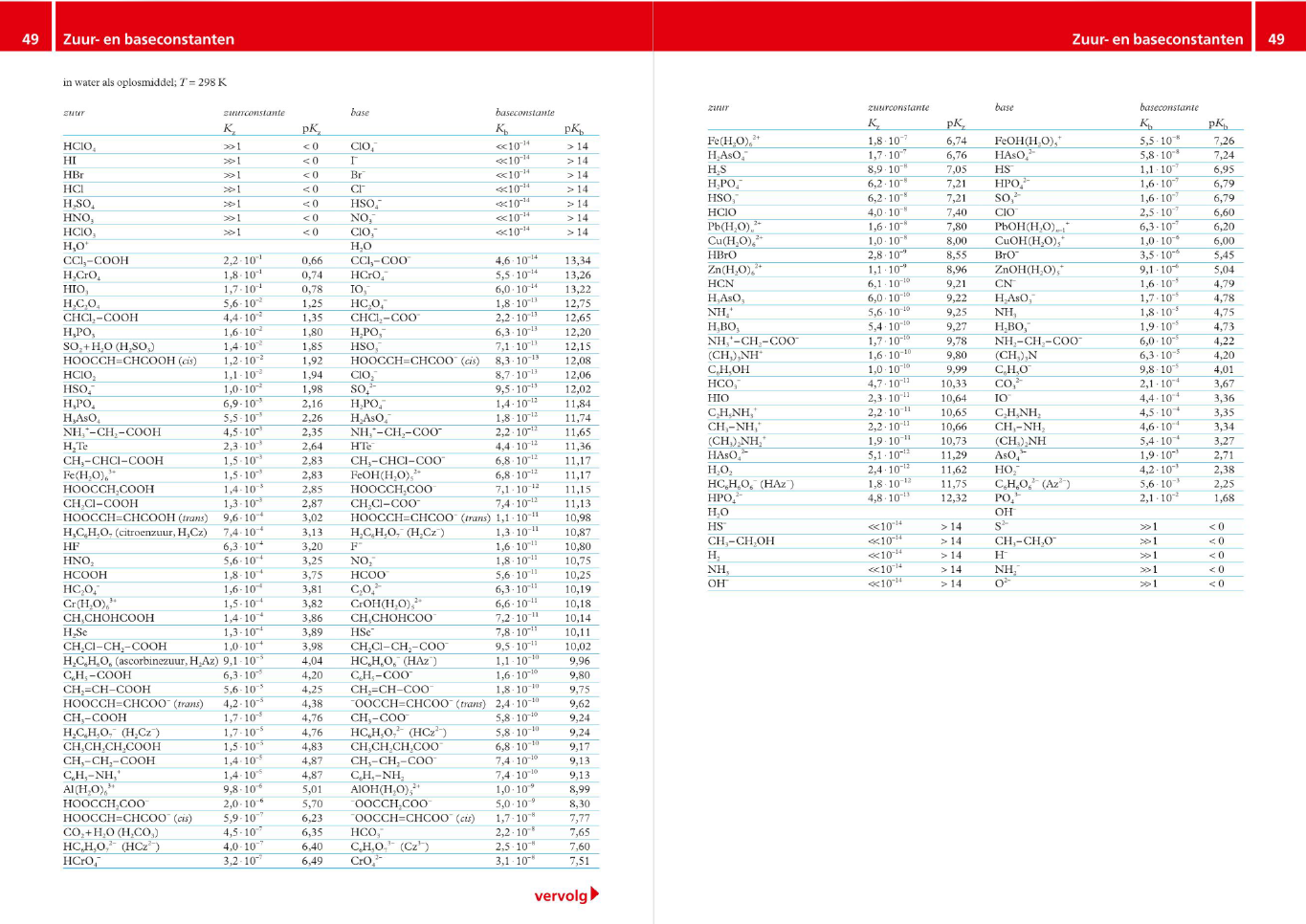 eenwaardig
             tweewaardig
          eenwaardig
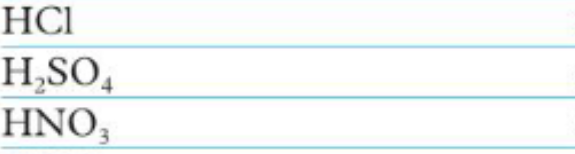 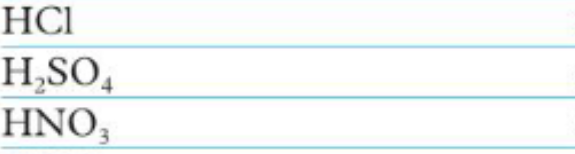 eenwaardig !
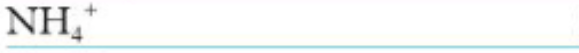 driewaardig
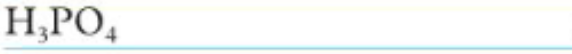 eenwaardig !
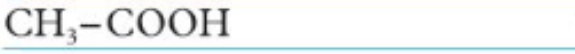 tweewaardig
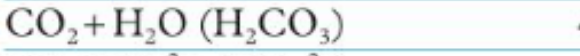 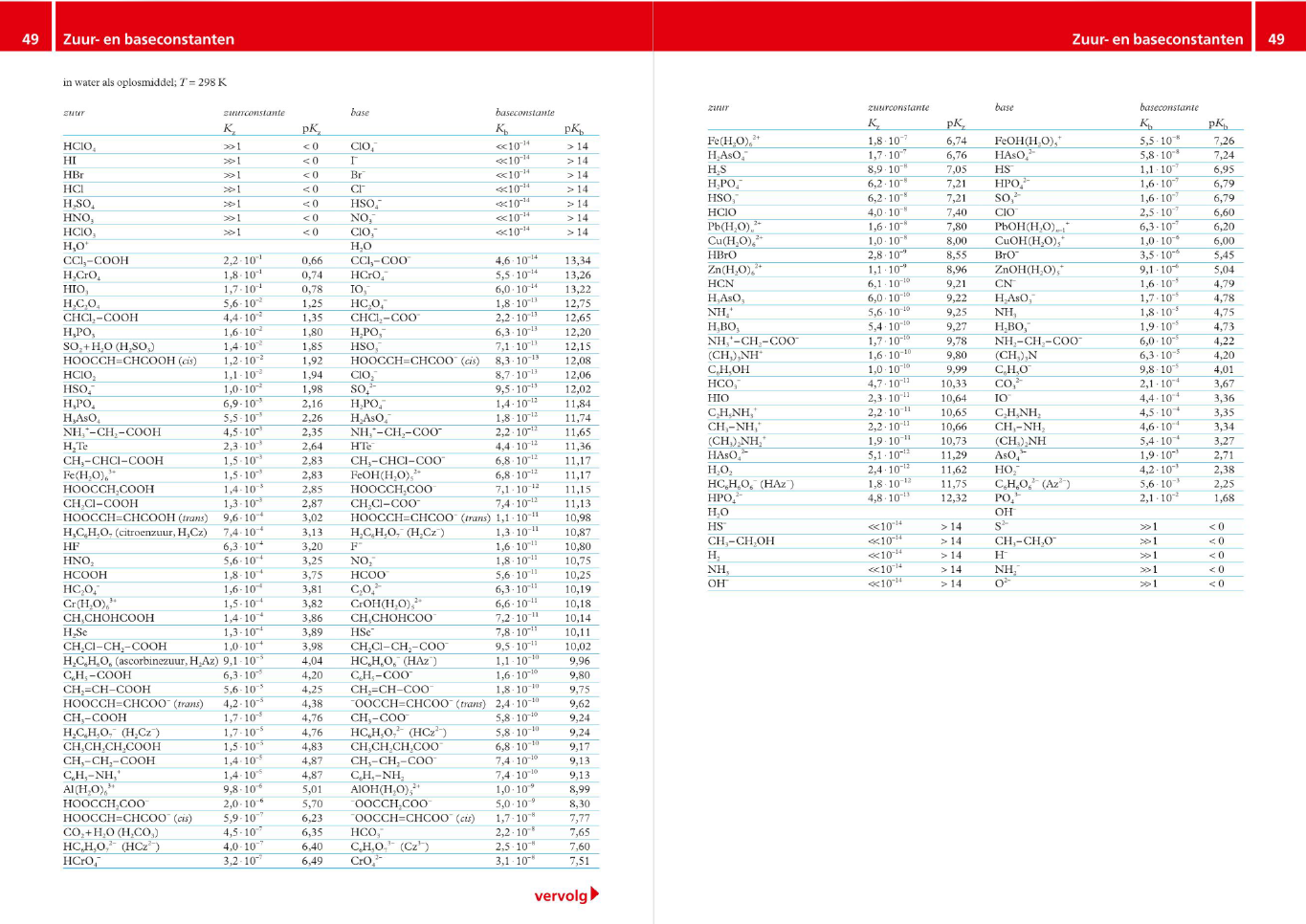 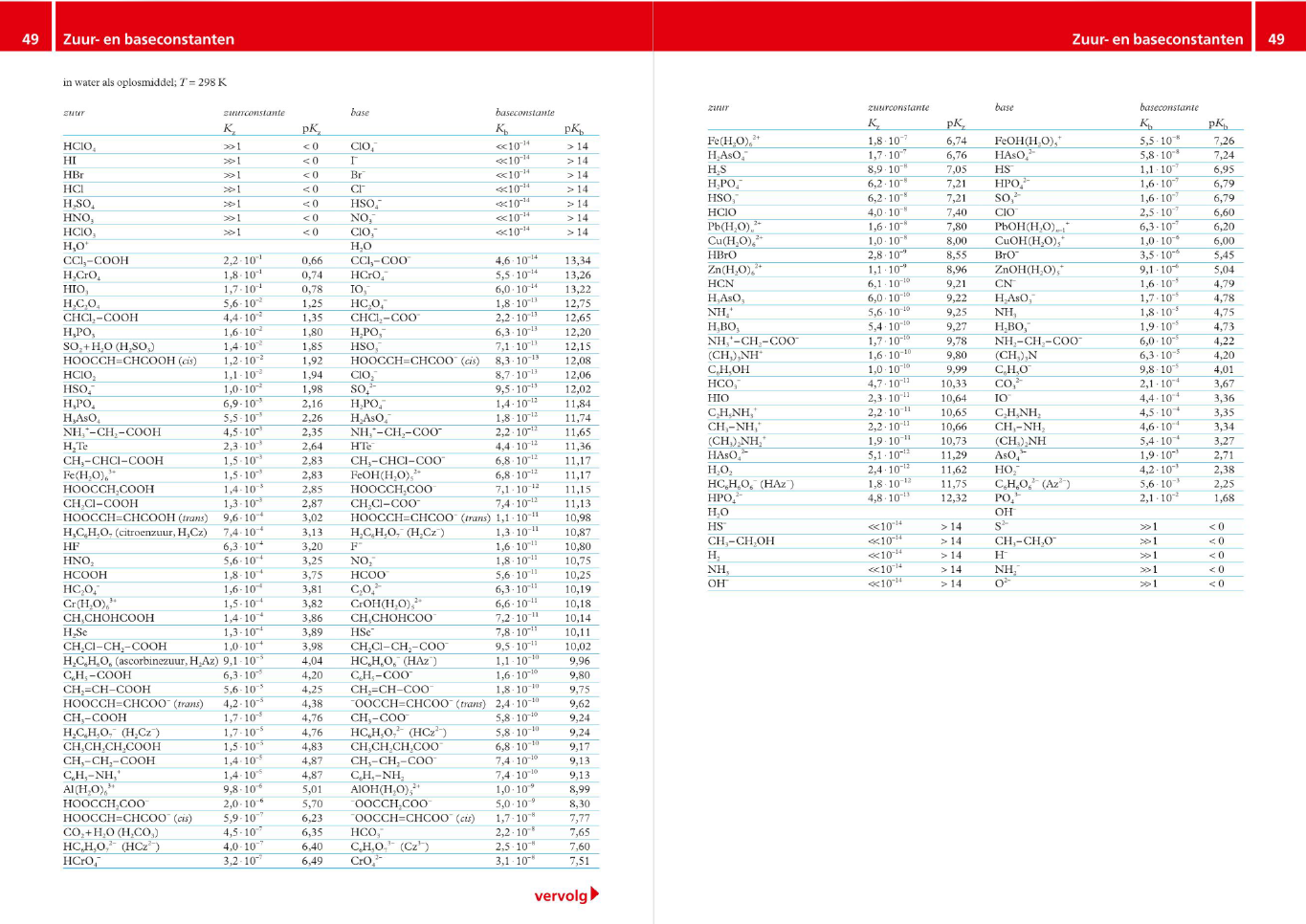 driewaardig
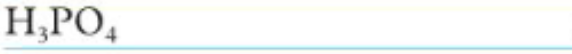 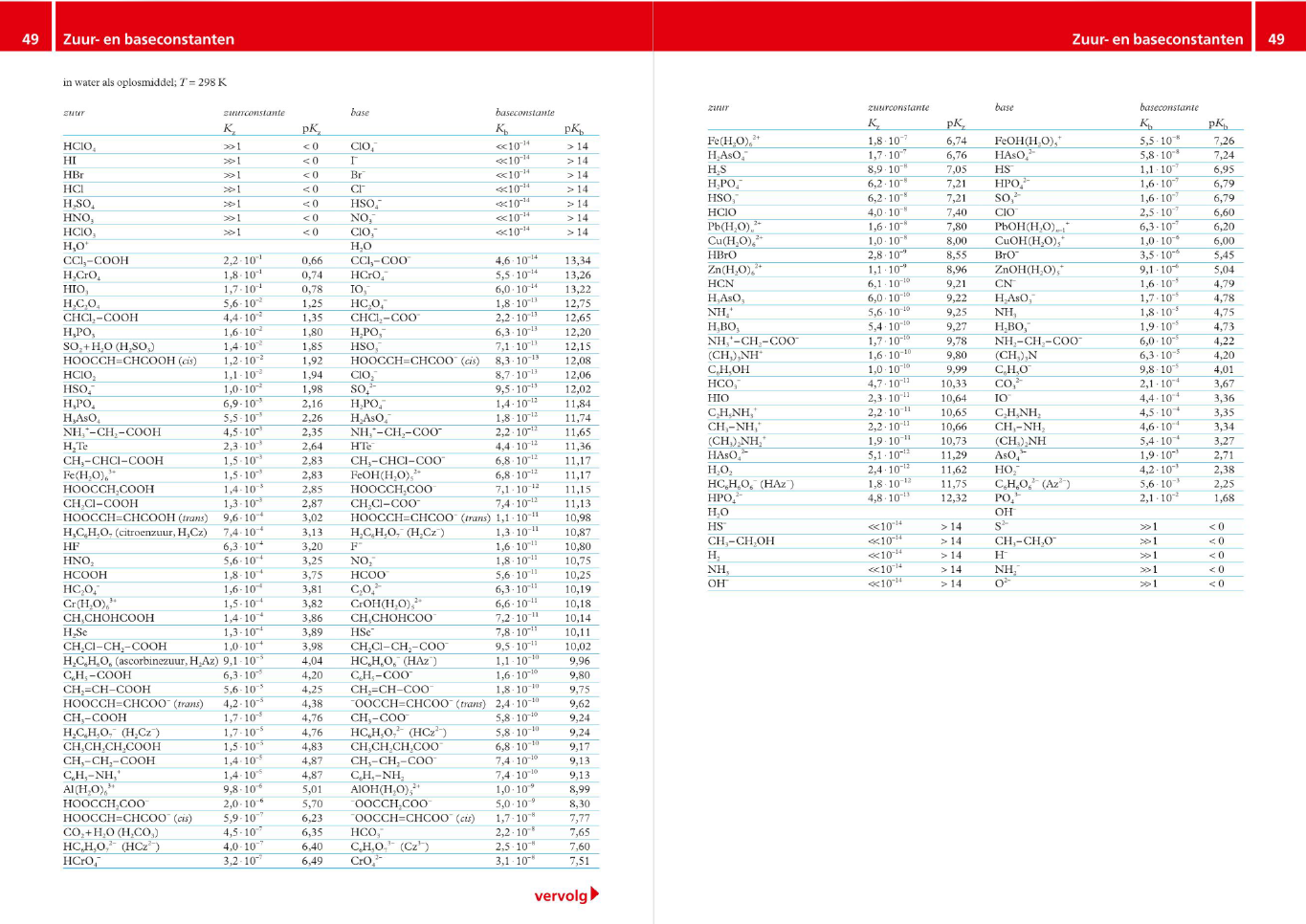 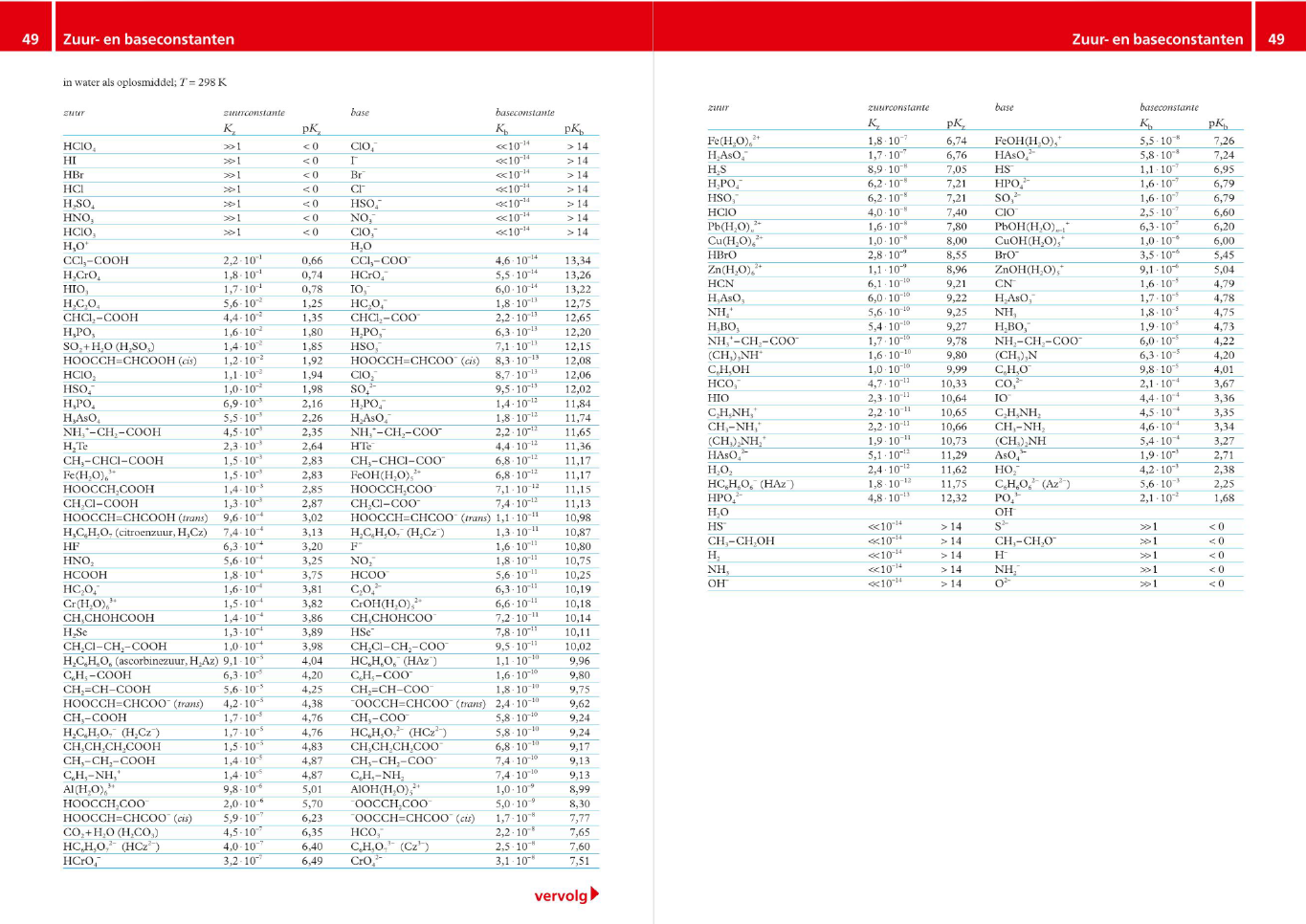 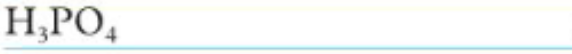 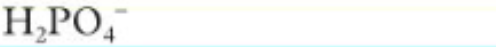 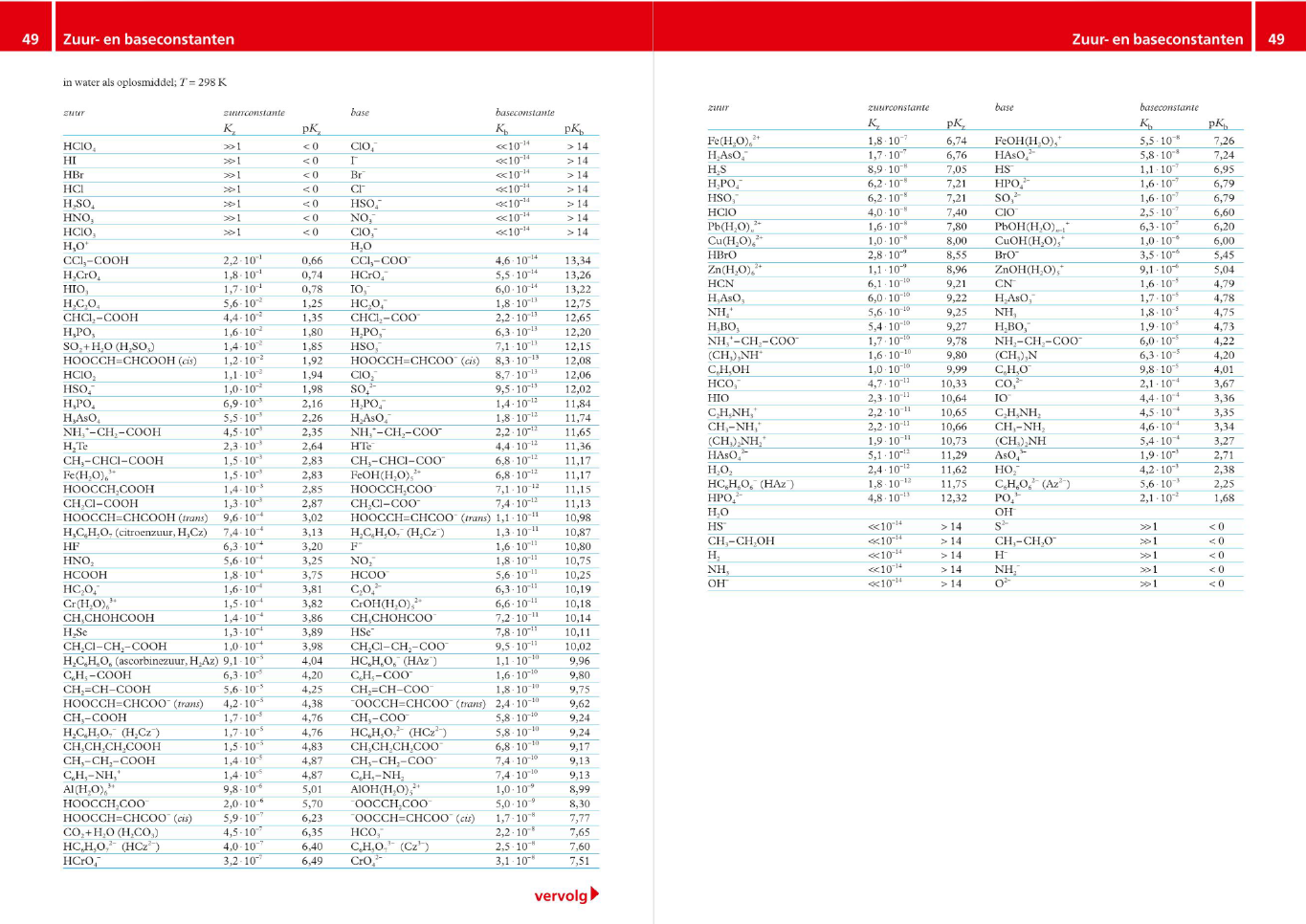 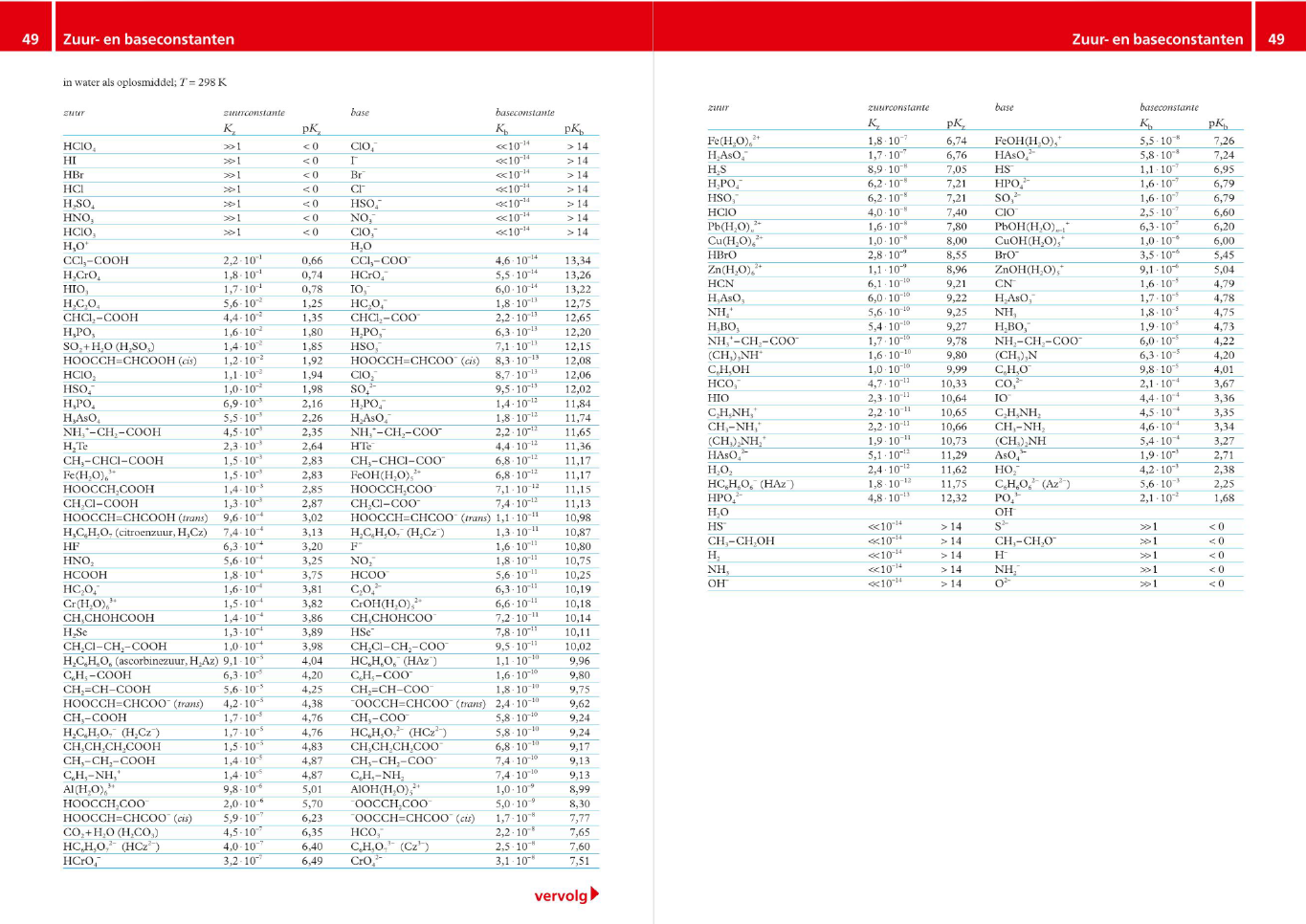 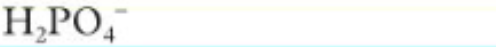 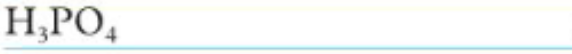 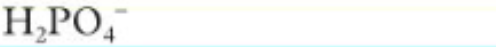 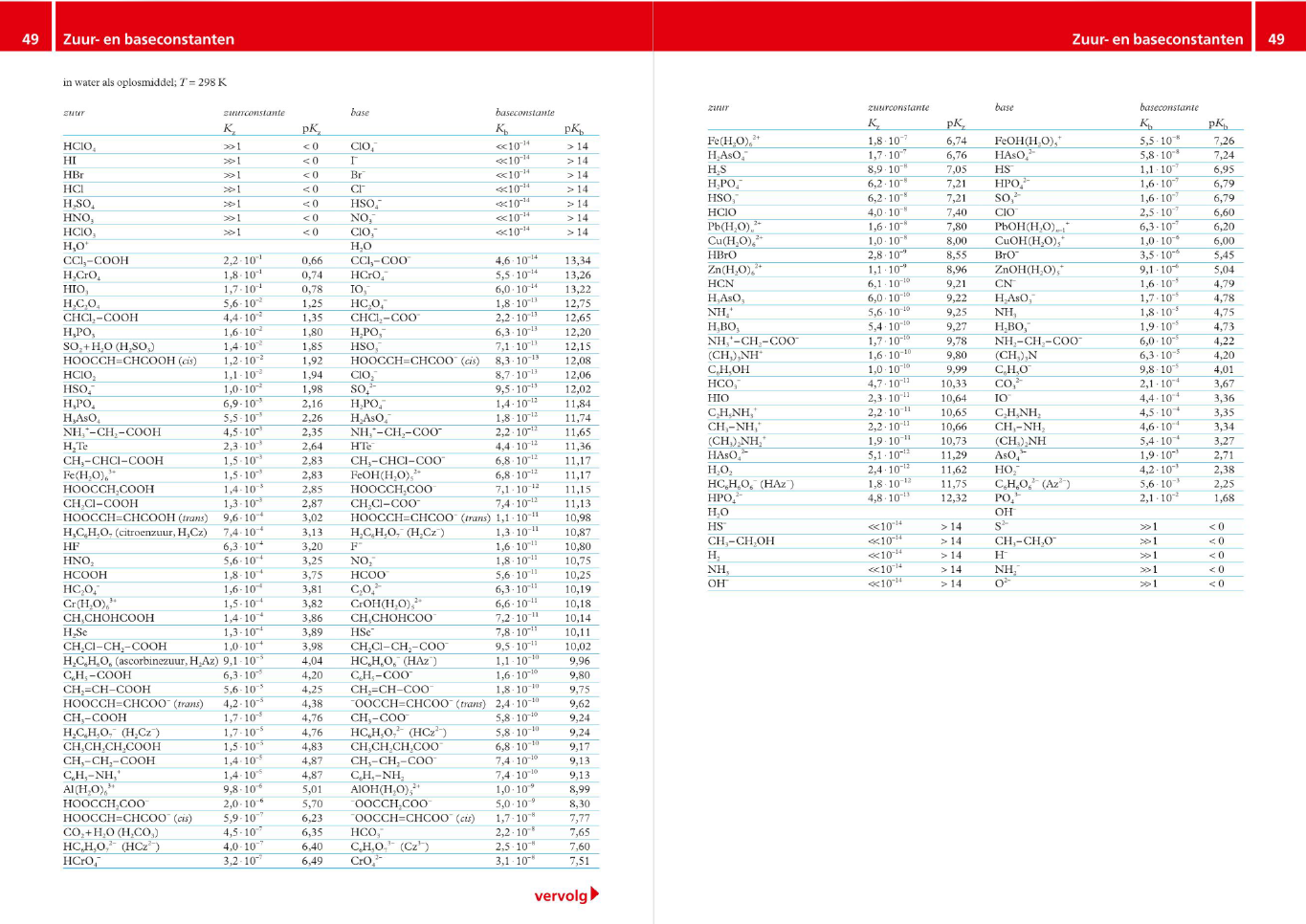 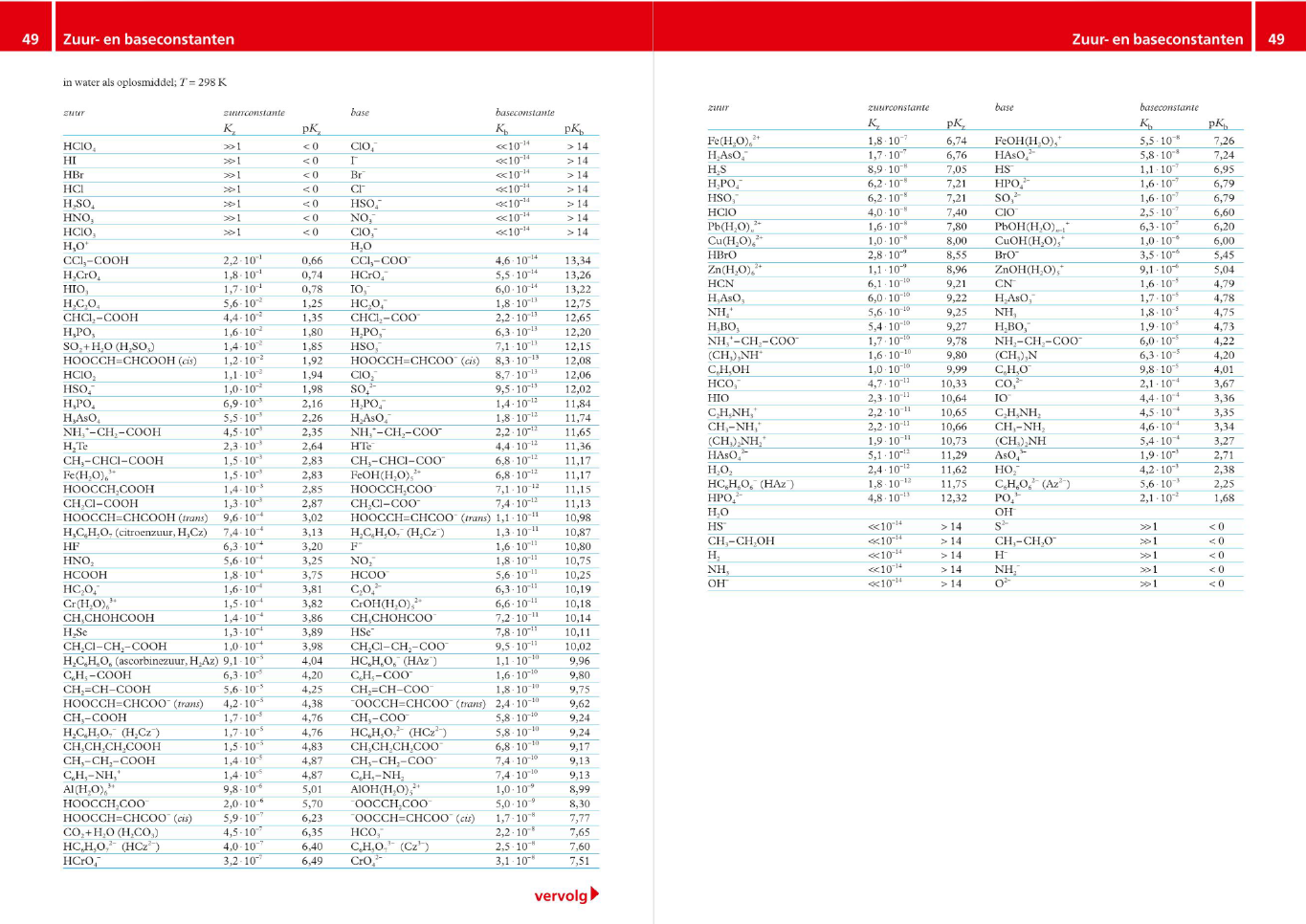 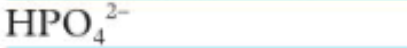 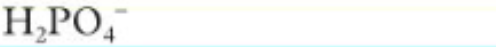 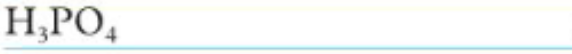 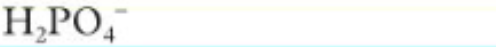 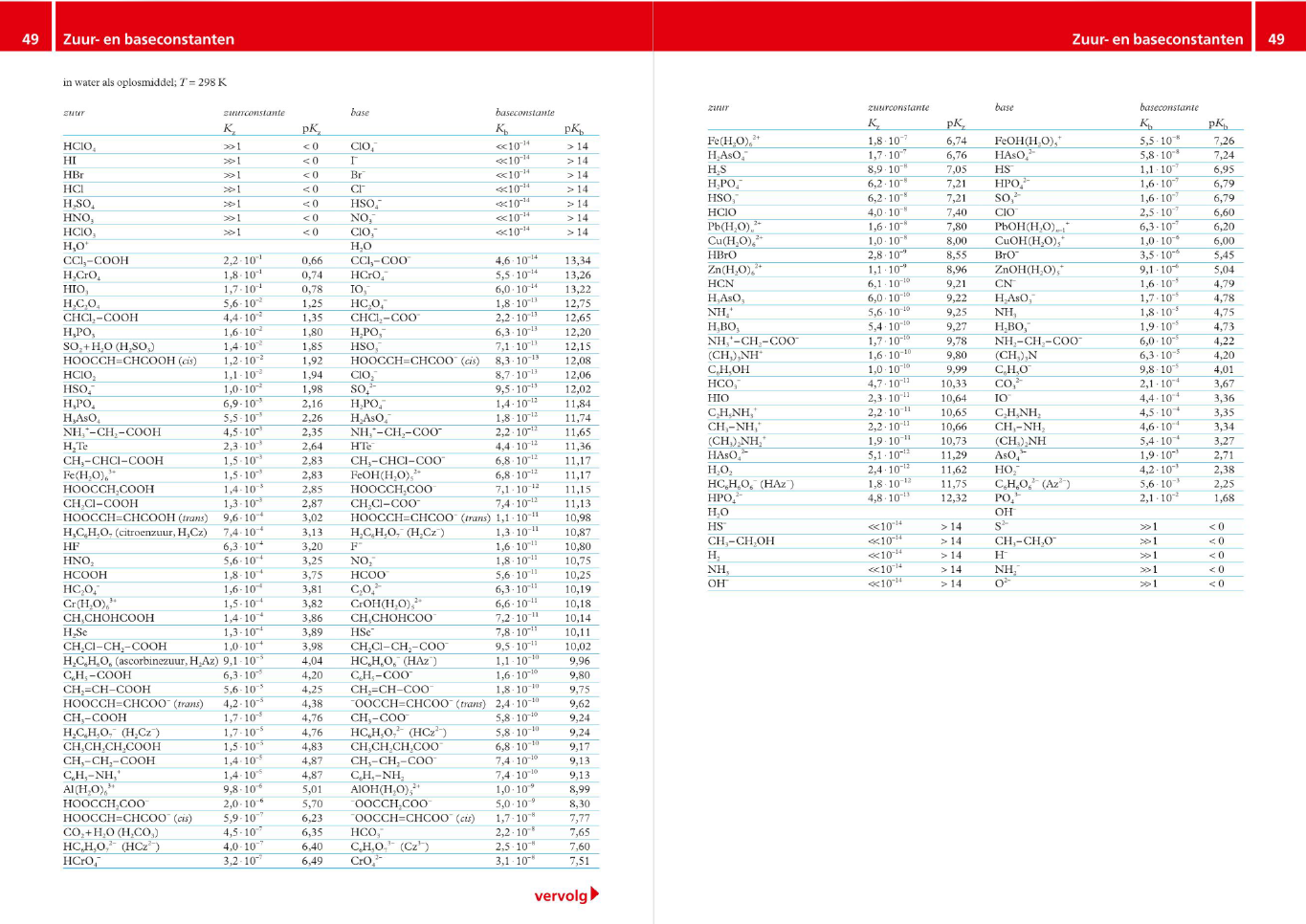 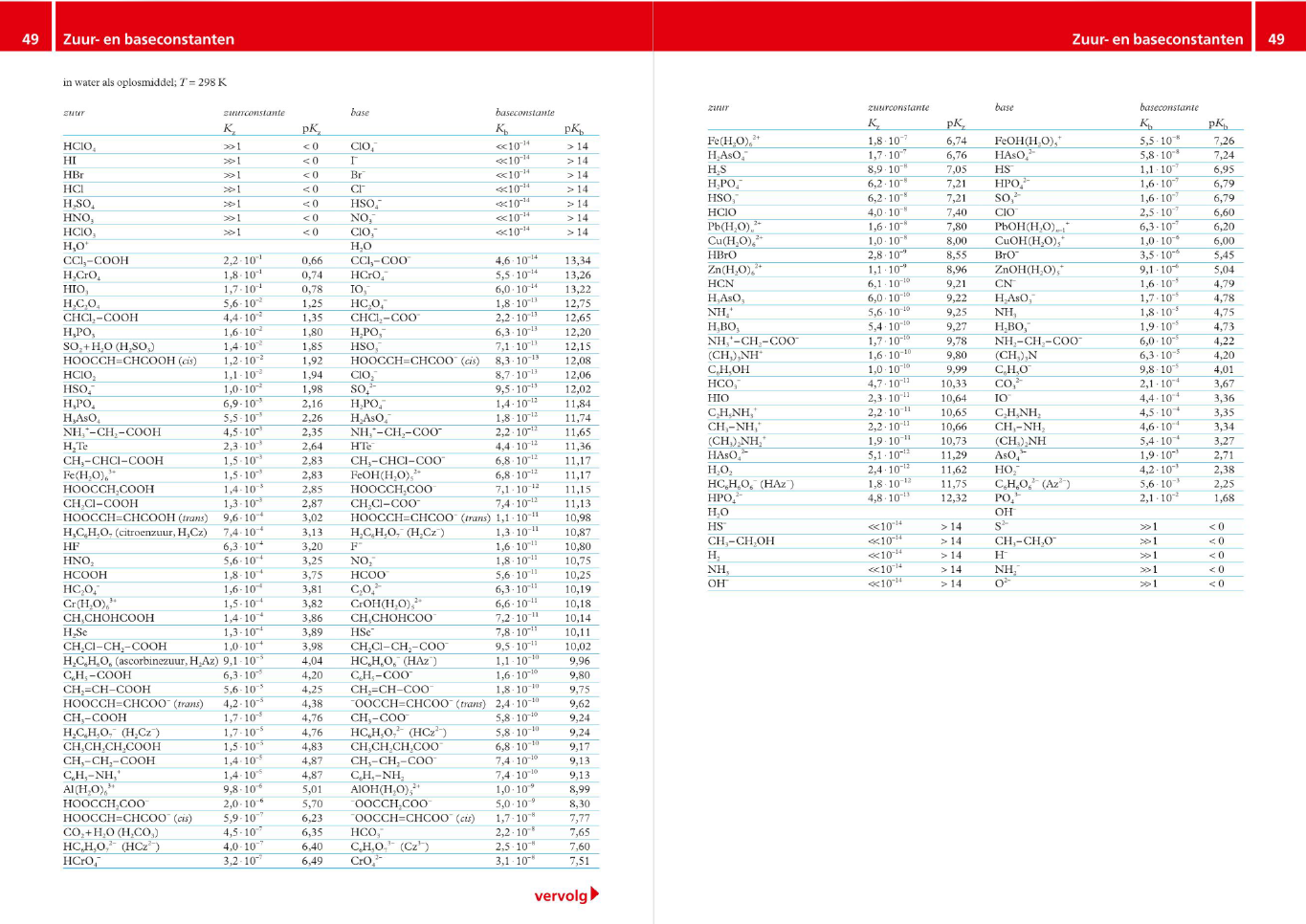 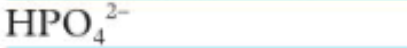 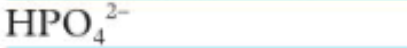 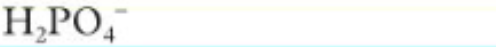 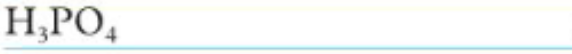 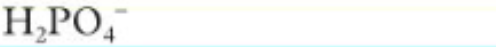 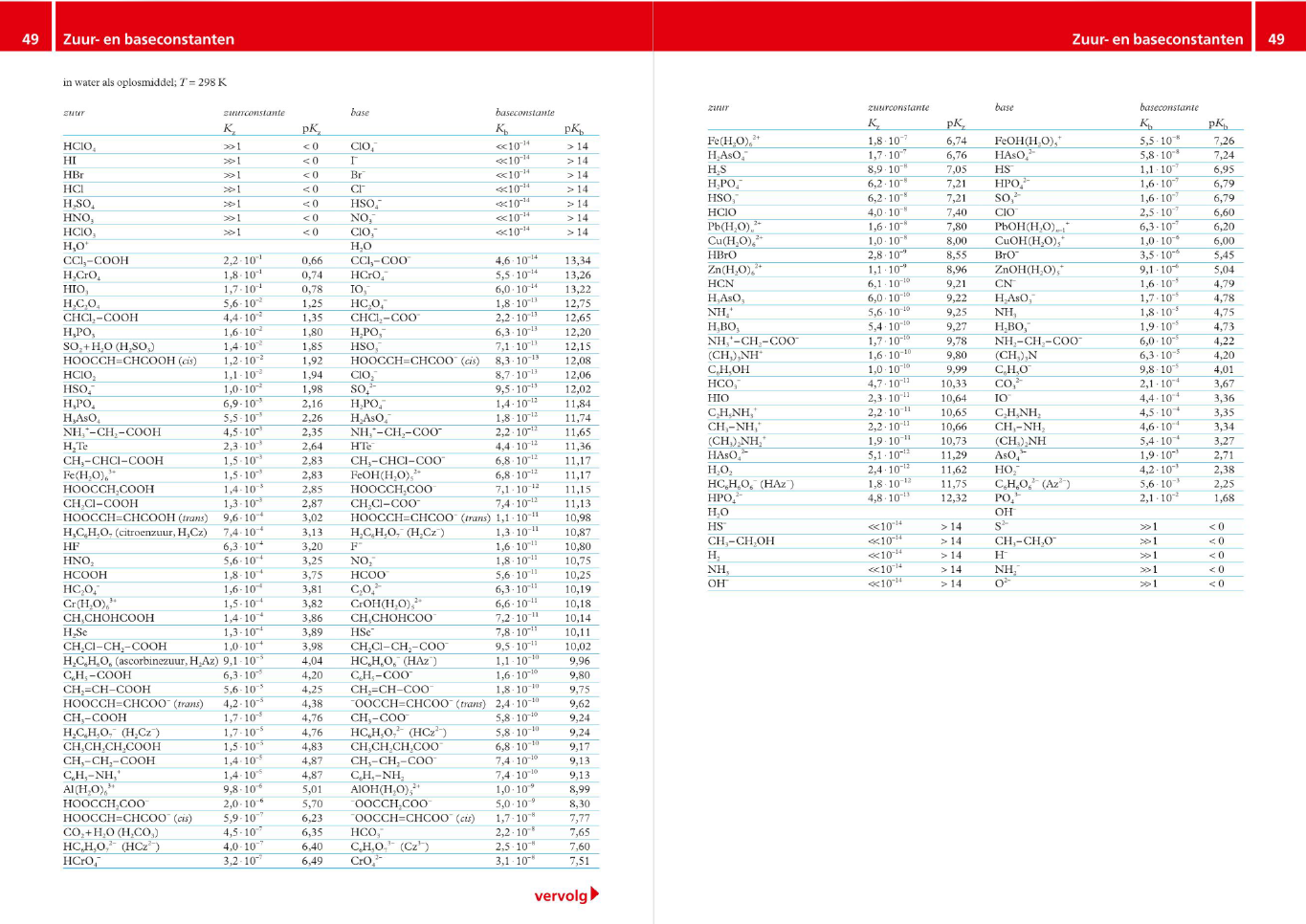 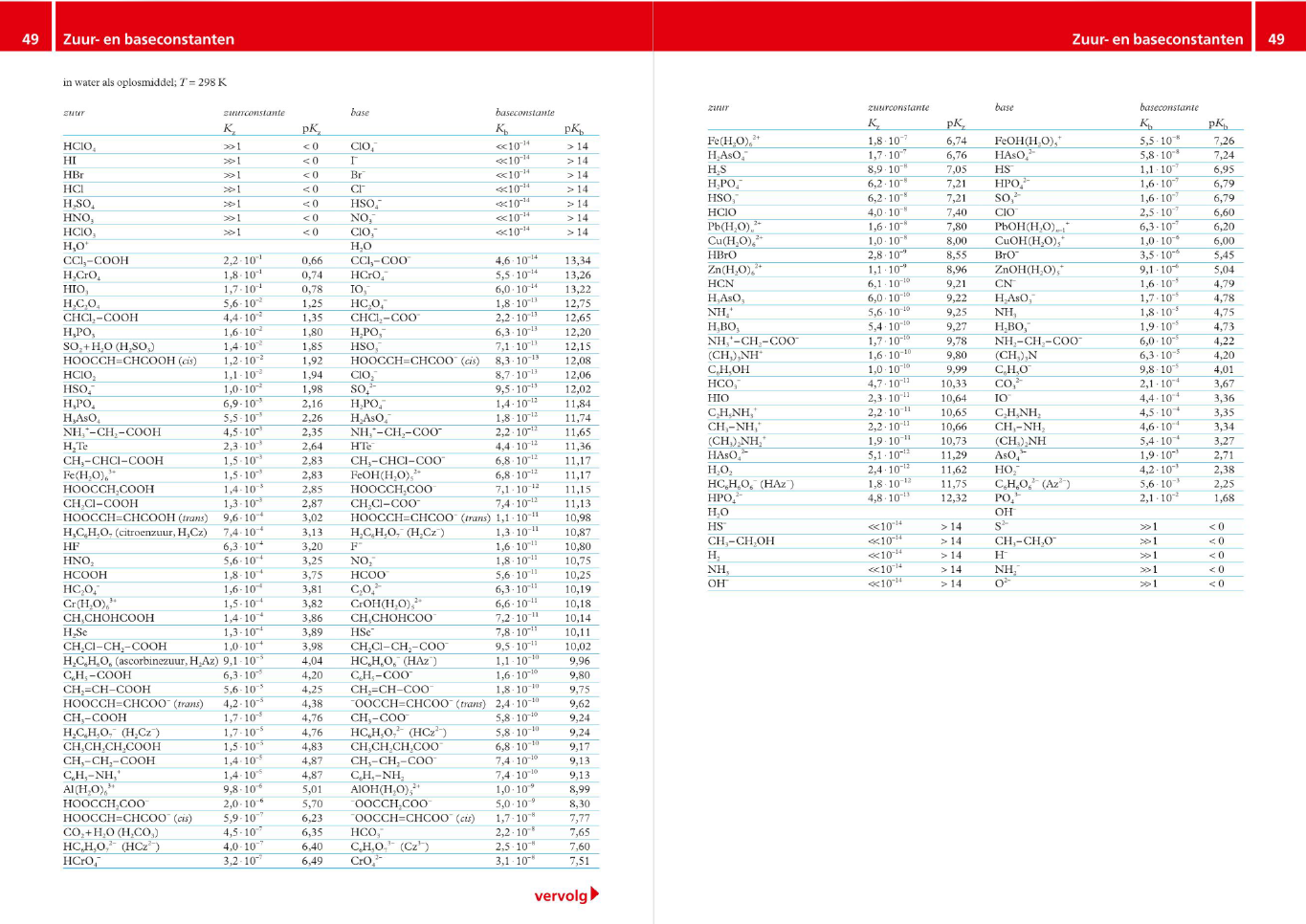 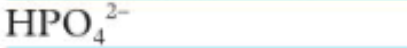 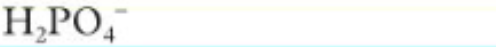 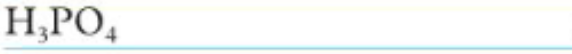 Waarom verliest het driewaardige fosforzuur (H3PO4) als het oplost in water maar één H+-ion?
Waarom verliest het driewaardige fosforzuur (H3PO4) als het oplost in water maar één H+-ion?
1,0 mol

H3PO4     +    H2O            H3O+    +    H2PO4-
1,0 mol

H3PO4     +    H2O            H3O+    +    H2PO4-

				   8,3 x 10-2             8,3 x 10-2 mol/L
H2PO4-    +    H2O            H3O+    +    HPO42-

 			      	                                 6,8 x 10-8 mol/L
1,0 mol

H3PO4     +    H2O            H3O+    +    H2PO4-

				   8,3 x 10-2             8,3 x 10-2 mol/L
H2PO4-    +    H2O            H3O+    +    HPO42-

 			      	                                 6,8 x 10-8 mol/L
HPO42-    +    H2O            H3O+    +    PO43-

	                                                                            3,6 x 10-19 mol/L
1,0 mol/L

H3PO4     +    H2O            H3O+    +    H2PO4-
H2PO4-    +    H2O            H3O+    +    HPO42-
HPO42-    +    H2O            H3O+    +    PO43-
1,0 mol/L

H3PO4     +    H2O            H3O+    +    H2PO4-

				     8,3 x 10-2             8,3 x 10-2 mol/L
H2PO4-    +    H2O            H3O+    +    HPO42-
HPO42-    +    H2O            H3O+    +    PO43-
1,0 mol/L

H3PO4     +    H2O            H3O+    +    H2PO4-

				     8,3 x 10-2             8,3 x 10-2 mol/L
8,3 x 10-2 mol/L
H2PO4-    +    H2O            H3O+    +    HPO42-
HPO42-    +    H2O            H3O+    +    PO43-
1,0 mol/L

H3PO4     +    H2O            H3O+    +    H2PO4-

				     8,3 x 10-2             8,3 x 10-2 mol/L
8,3 x 10-2 mol/L
H2PO4-    +    H2O            H3O+    +    HPO42-

 			      	     6,8 x 10-8             6,8 x 10-8  mol/L
HPO42-    +    H2O            H3O+    +    PO43-
1,0 mol/L

H3PO4     +    H2O            H3O+    +    H2PO4-

				     8,3 x 10-2             8,3 x 10-2 mol/L
8,3 x 10-2 mol/L
H2PO4-    +    H2O            H3O+    +    HPO42-

 			      	     6,8 x 10-8             6,8 x 10-8  mol/L
HPO42-    +    H2O            H3O+    +    PO43-
6,8 x 10-8  mol/L
1,0 mol/L

H3PO4     +    H2O            H3O+    +    H2PO4-

				     8,3 x 10-2             8,3 x 10-2 mol/L
8,3 x 10-2 mol/L
H2PO4-    +    H2O            H3O+    +    HPO42-

 			      	     6,8 x 10-8             6,8 x 10-8  mol/L
HPO42-    +    H2O            H3O+    +    PO43-

	                                                 3,6 x 10-19           3,6 x 10-19 mol/L
6,8 x 10-8  mol/L
1,0 mol/L

H3PO4     +    H2O            H3O+    +    H2PO4-

				     8,3 x 10-2             8,3 x 10-2 mol/L
8,3 %
8,3 x 10-2 mol/L
H2PO4-    +    H2O            H3O+    +    HPO42-

 			      	     6,8 x 10-8             6,8 x 10-8  mol/L
HPO42-    +    H2O            H3O+    +    PO43-

	                                                 3,6 x 10-19           3,6 x 10-19 mol/L
6,8 x 10-8  mol/L
1,0 mol/L

H3PO4     +    H2O            H3O+    +    H2PO4-

				     8,3 x 10-2             8,3 x 10-2 mol/L
8,3 %
8,3 x 10-2 mol/L
H2PO4-    +    H2O            H3O+    +    HPO42-

 			      	     6,8 x 10-8             6,8 x 10-8  mol/L
0,0001%
HPO42-    +    H2O            H3O+    +    PO43-

	                                                 3,6 x 10-19           3,6 x 10-19 mol/L
6,8 x 10-8  mol/L
1,0 mol/L

H3PO4     +    H2O            H3O+    +    H2PO4-

				     8,3 x 10-2             8,3 x 10-2 mol/L
8,3 %
8,3 x 10-2 mol/L
H2PO4-    +    H2O            H3O+    +    HPO42-

 			      	     6,8 x 10-8             6,8 x 10-8  mol/L
0,0001%
HPO42-    +    H2O            H3O+    +    PO43-

	                                                 3,6 x 10-19           3,6 x 10-19 mol/L
6,8 x 10-8  mol/L
0,000000001%
1,0 mol/L

H3PO4     +    H2O            H3O+    +    H2PO4-

				     8,3 x 10-2             8,3 x 10-2 mol/L
8,3 %
8,3 x 10-2 mol/L
H2PO4-    +    H2O            H3O+    +    HPO42-

 			      	     6,8 x 10-8             6,8 x 10-8  mol/L
0,0001%
HPO42-    +    H2O            H3O+    +    PO43-

	                                                 3,6 x 10-19           3,6 x 10-19 mol/L
6,8 x 10-8  mol/L
0,000000001%
1,0 mol

H3PO4     +    H2O            H3O+    +    H2PO4-
1,0 mol

H3PO4     +    H2O            H3O+    +    H2PO4-
Een zwak zuur verliest bij het oplossen in water maximaal één H+-ion.
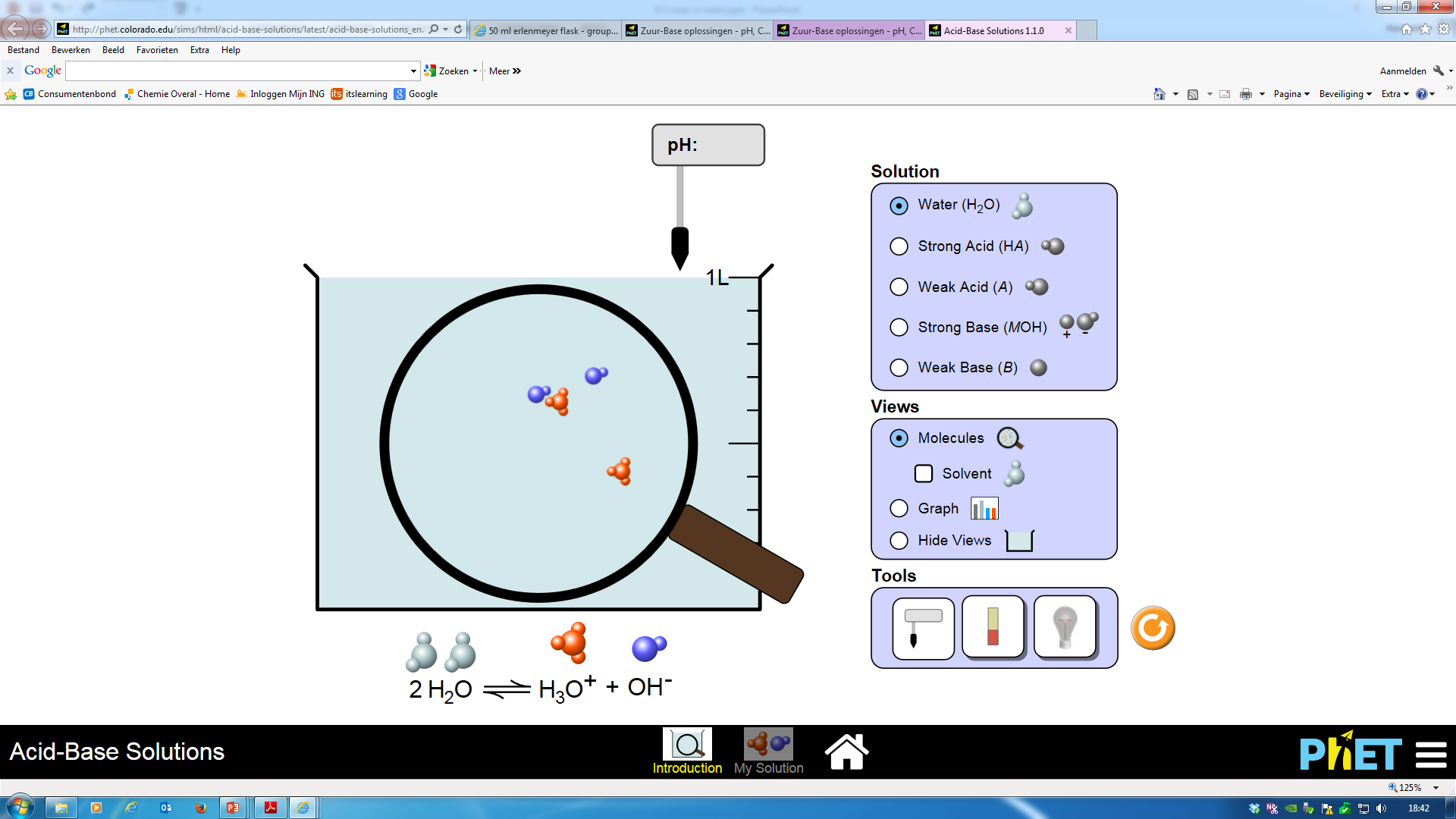 Klik hier voor een applet